МКДОУ «Детский сад №3 п. Теплое» Тепло-Огаревский район 
Тульская область
Обобщение опыта по теме: «Региональный компонент в системе воспитательно-образовательного процесса ДОУ как условие реализации интегрированного подхода по ФГОС и ФОП ДО».
Выполнил воспитатель:  Галицкая Елена Валерьевна
С ЧЕГО НАЧИНАЕТСЯ РОДИНА?
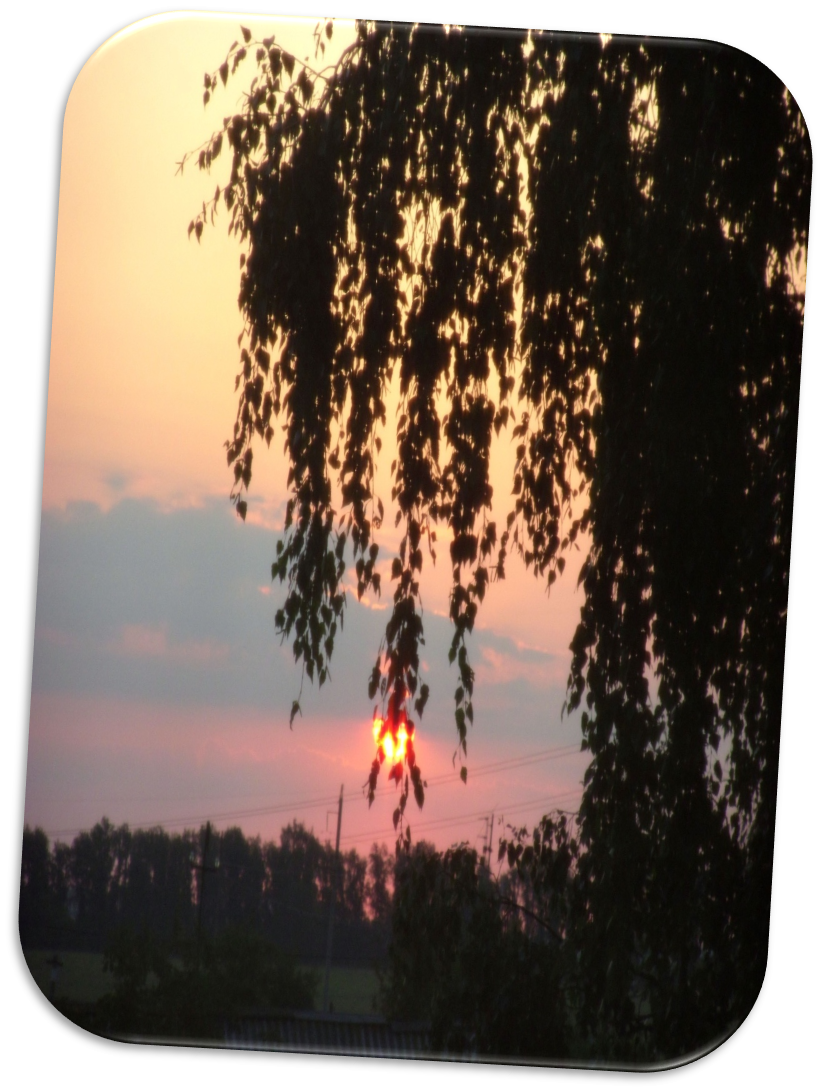 Родина – слово большое, большое!
Пусть не бывает на свете чудес,
Если сказать это слово с душою,
Глубже морей оно, выше небес!

В нем умещается ровно полмира:
Мама и папа, соседи, друзья.
Город родимый, родная квартира,
Бабушка, школа, котенок … и я.

Зайчик солнечный в ладошке,
Куст сирени за окошком
И на щечке родинка –
Это тоже Родина.

Татьяна Бокова «Родина»
Становление человека как гражданина должно начинаться с ознакомления его с его малой Родиной, так как невозможно вырастить настоящего патриота без знания своей истории. Академик Д. С. Лихачев говорил: «Воспитание любви к родному краю, к родной культуре, к родному городу, к родной речи – задача первостепенной важности, и нет необходимости это доказывать. Но как воспитать эту любовь? Она начинается с малого – с любви к своей семье, к своему дому. Постоянно расширяясь, эта любовь к родному переходит в любовь к своему государству, к его истории, его прошлому и настоящему…».
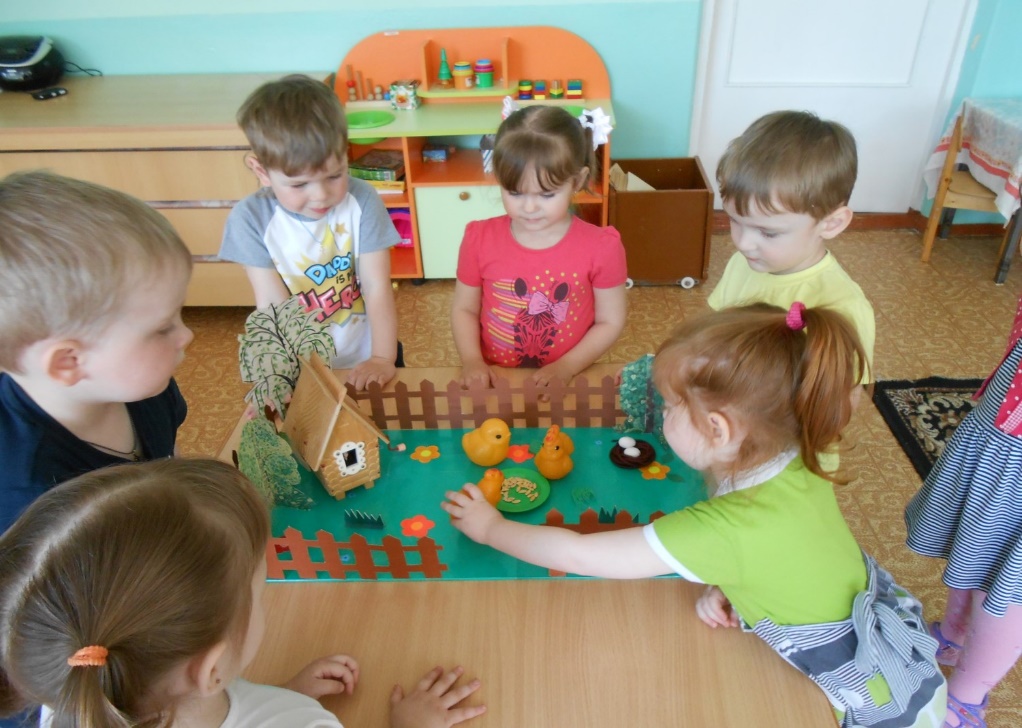 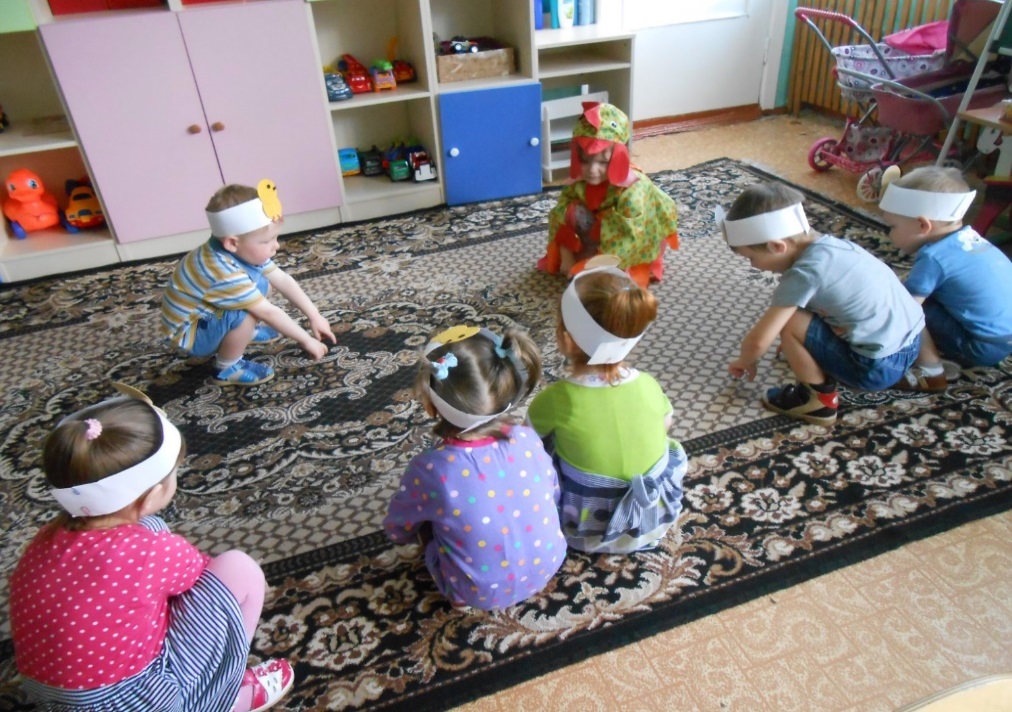 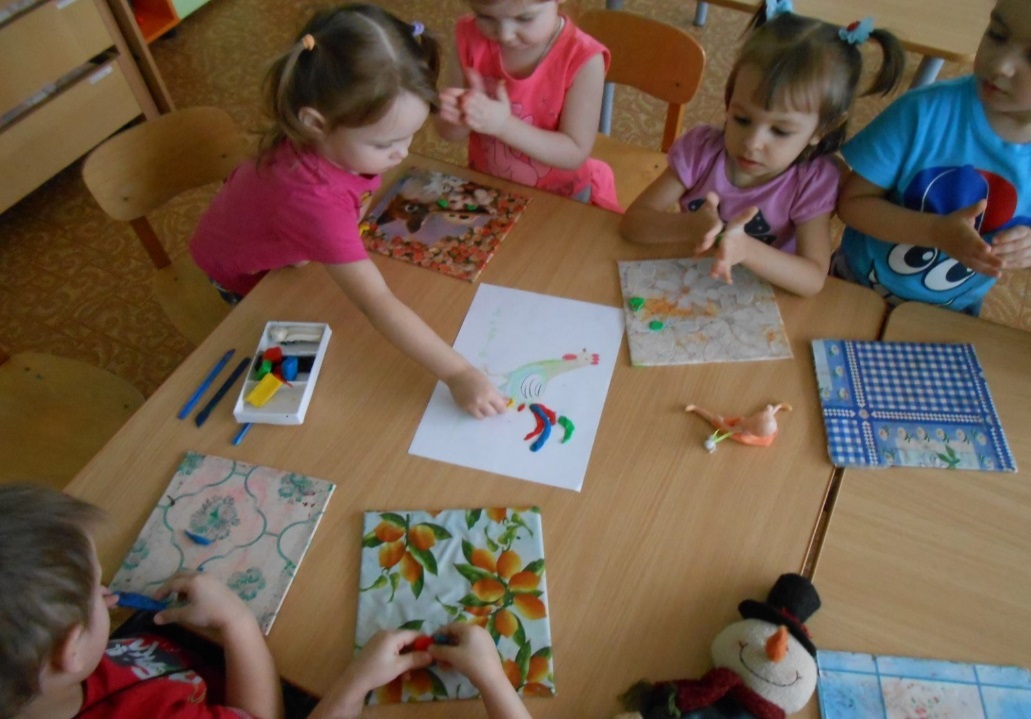 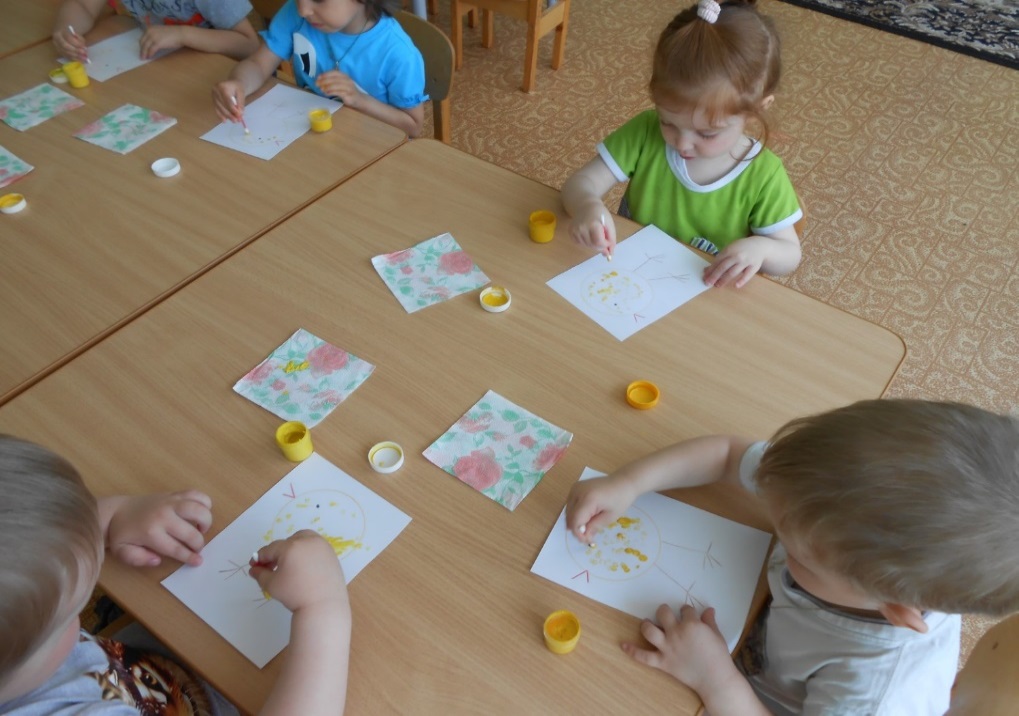 Ознакомление  детей с понятием «Семья».
[Speaker Notes: Знакомство детей с понятием «Семья».]
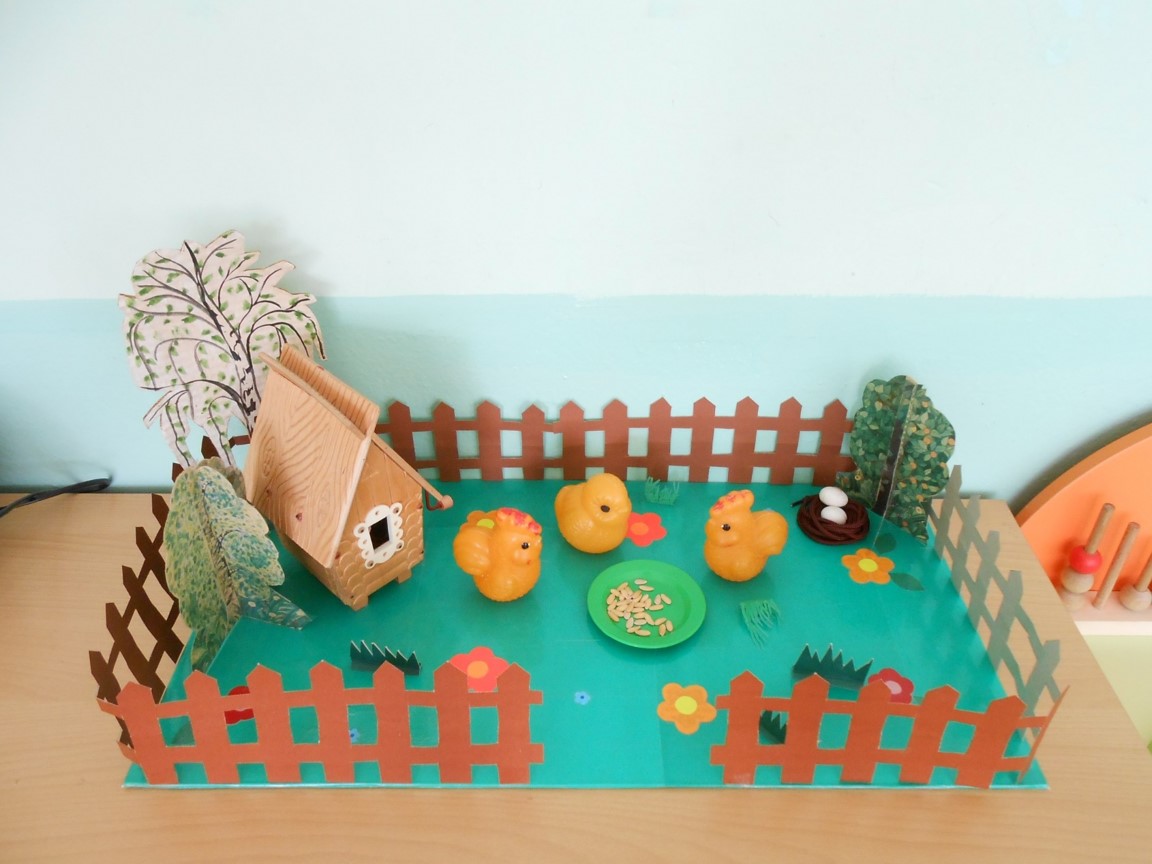 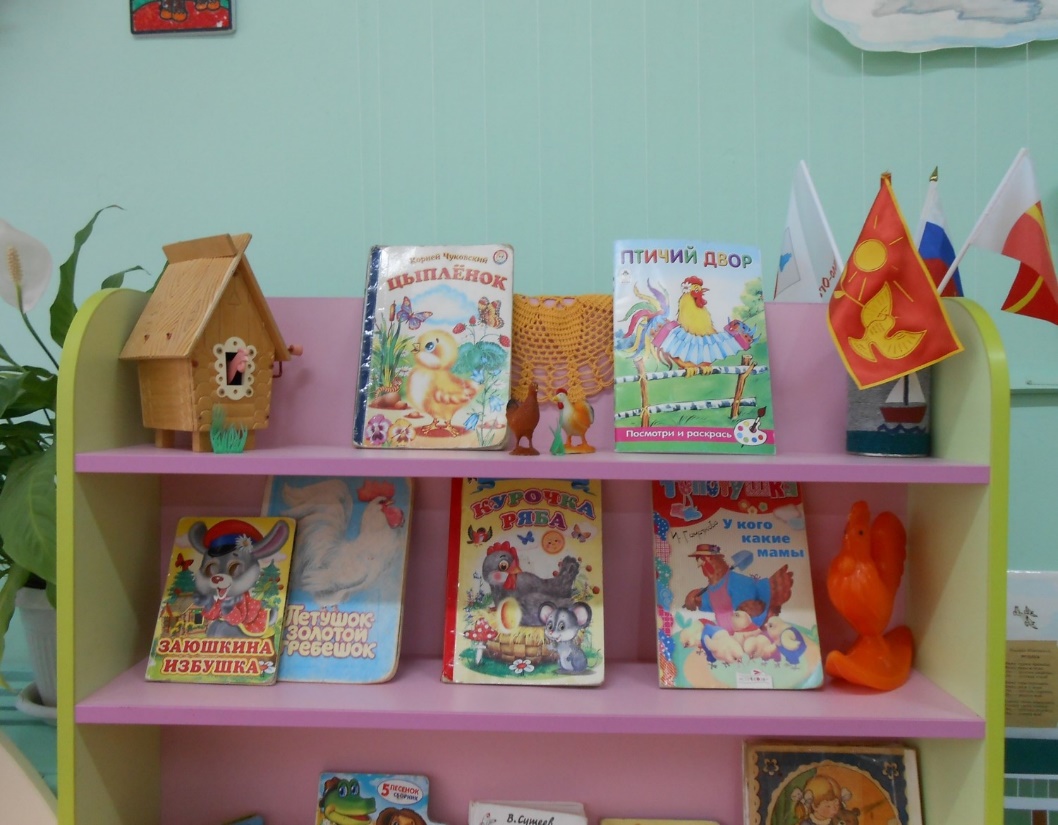 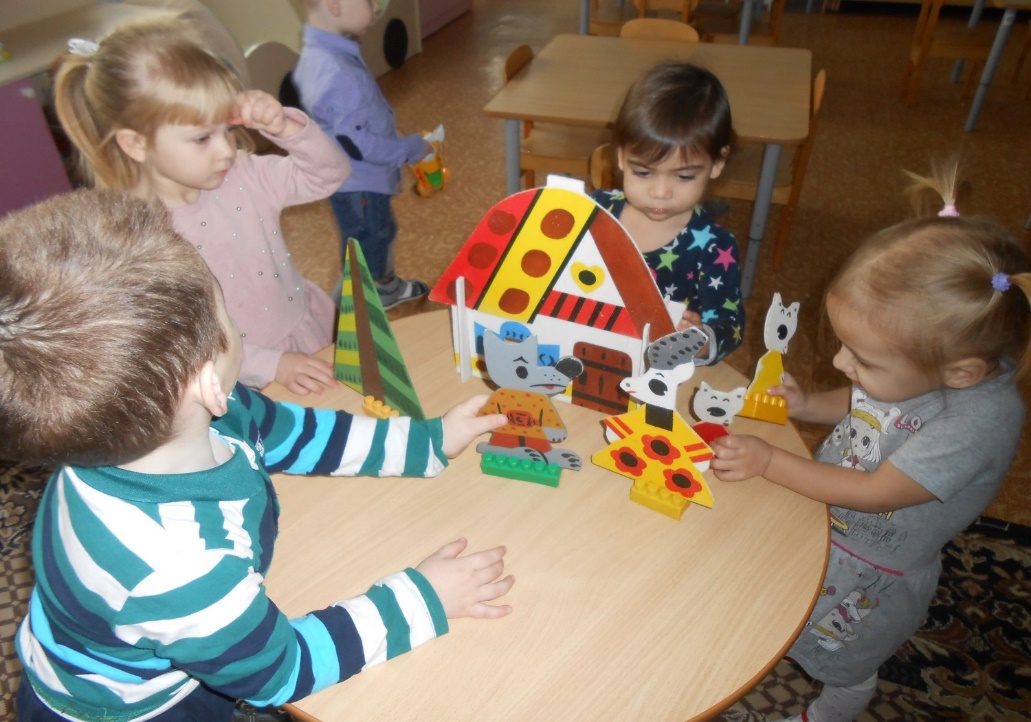 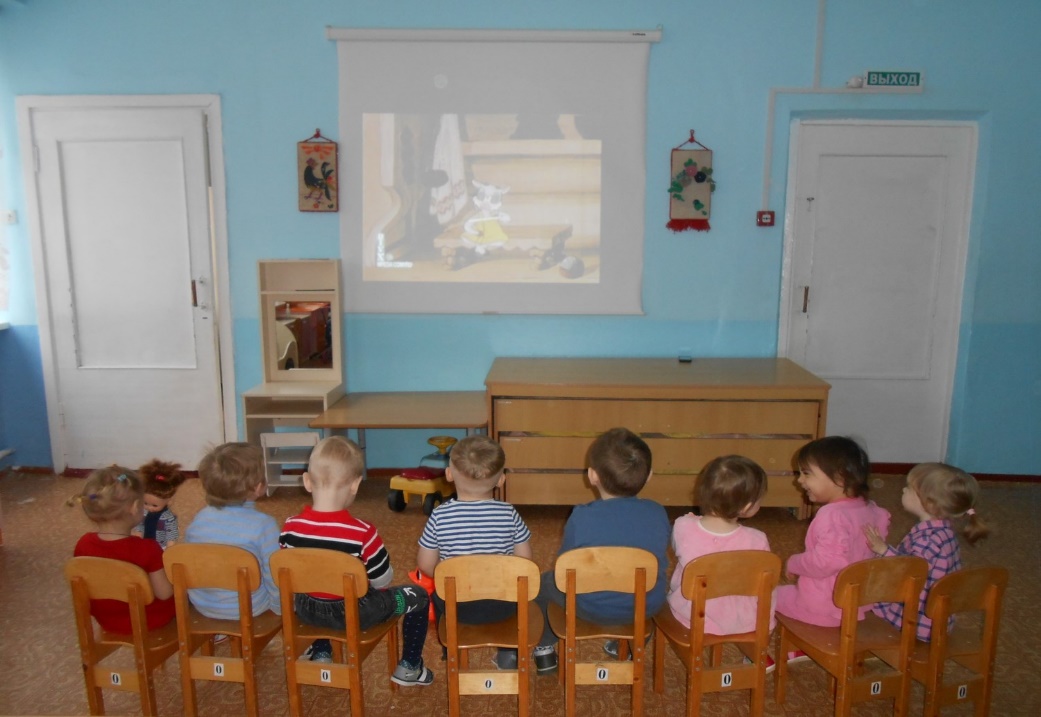 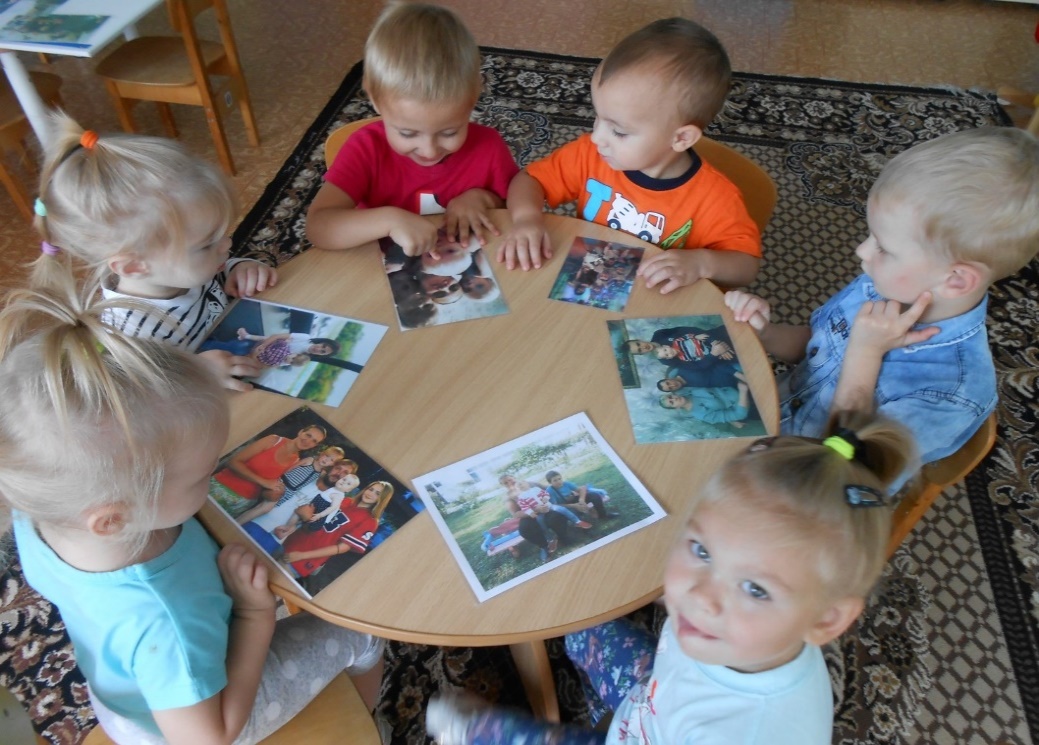 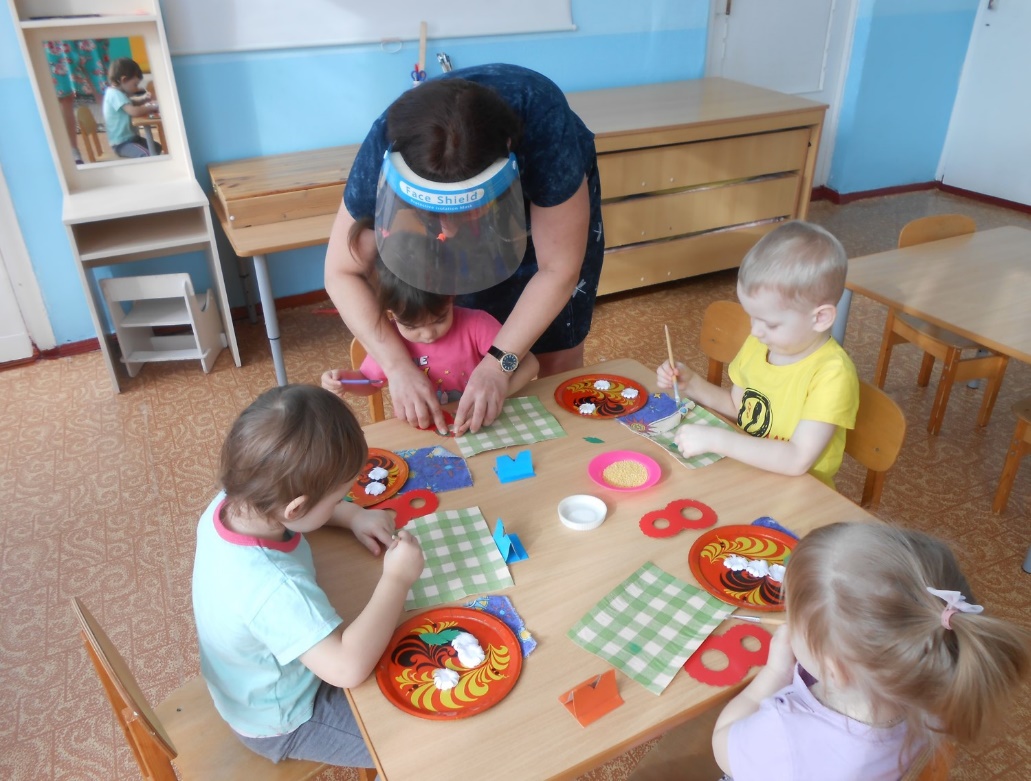 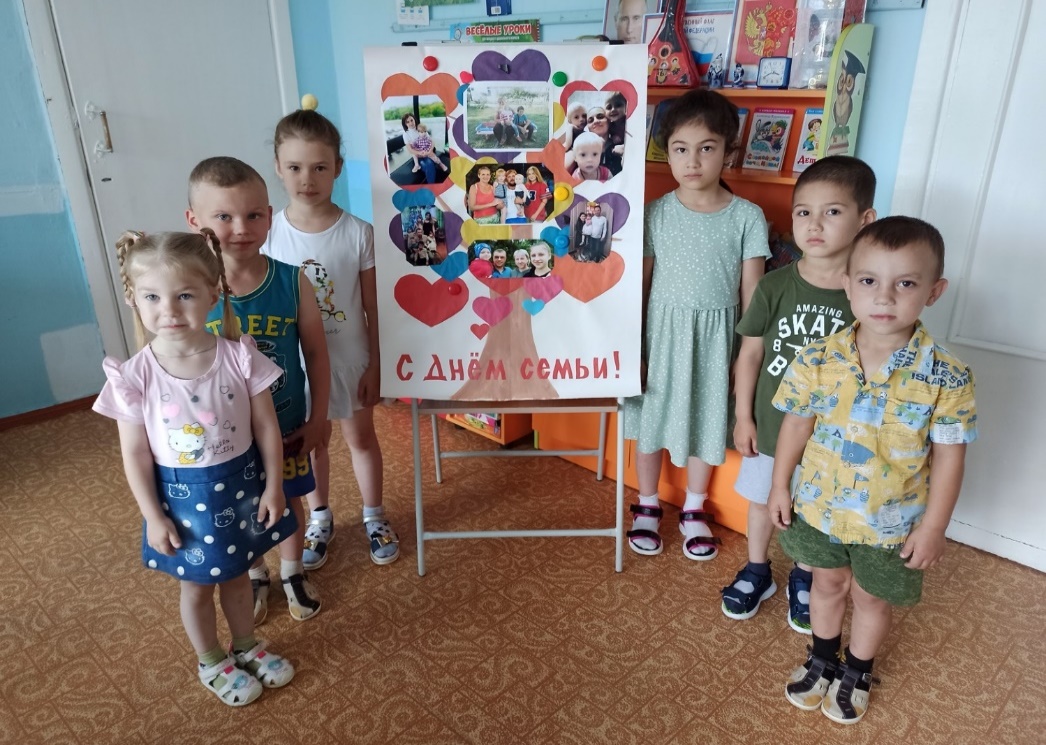 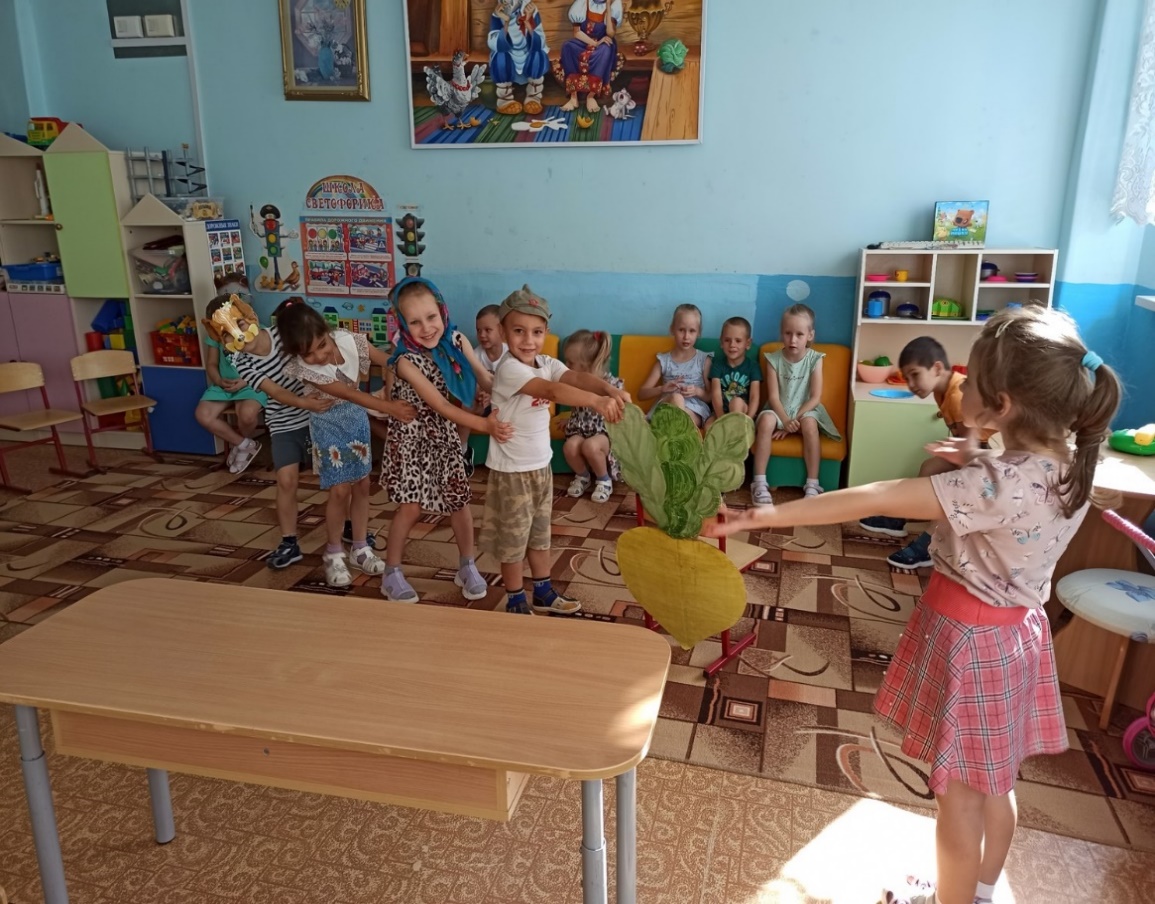 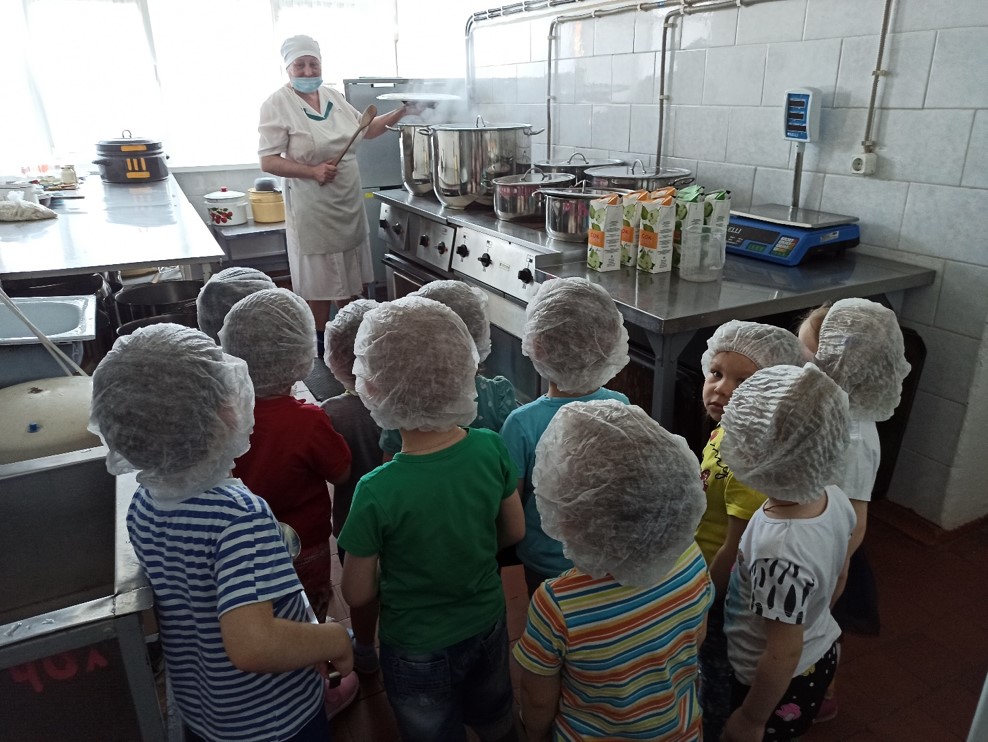 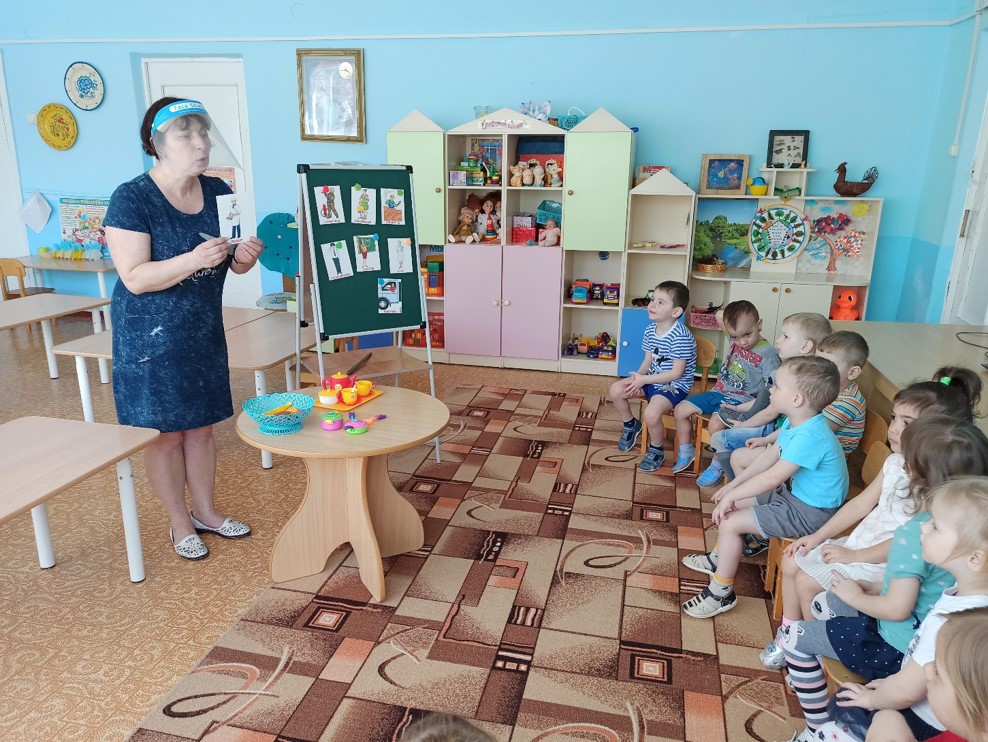 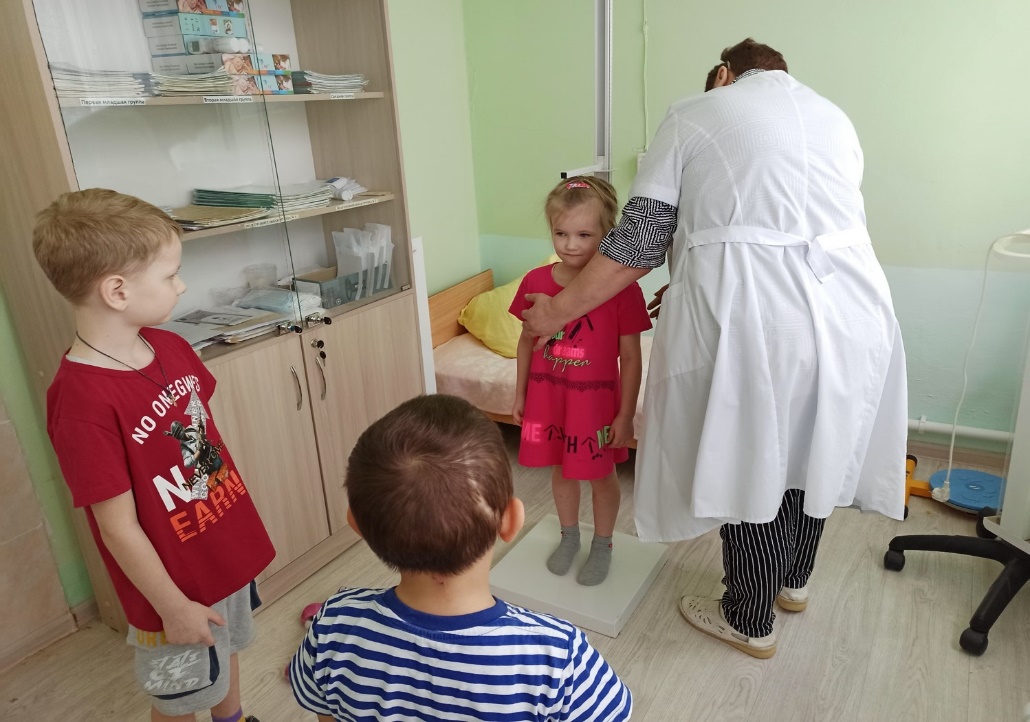 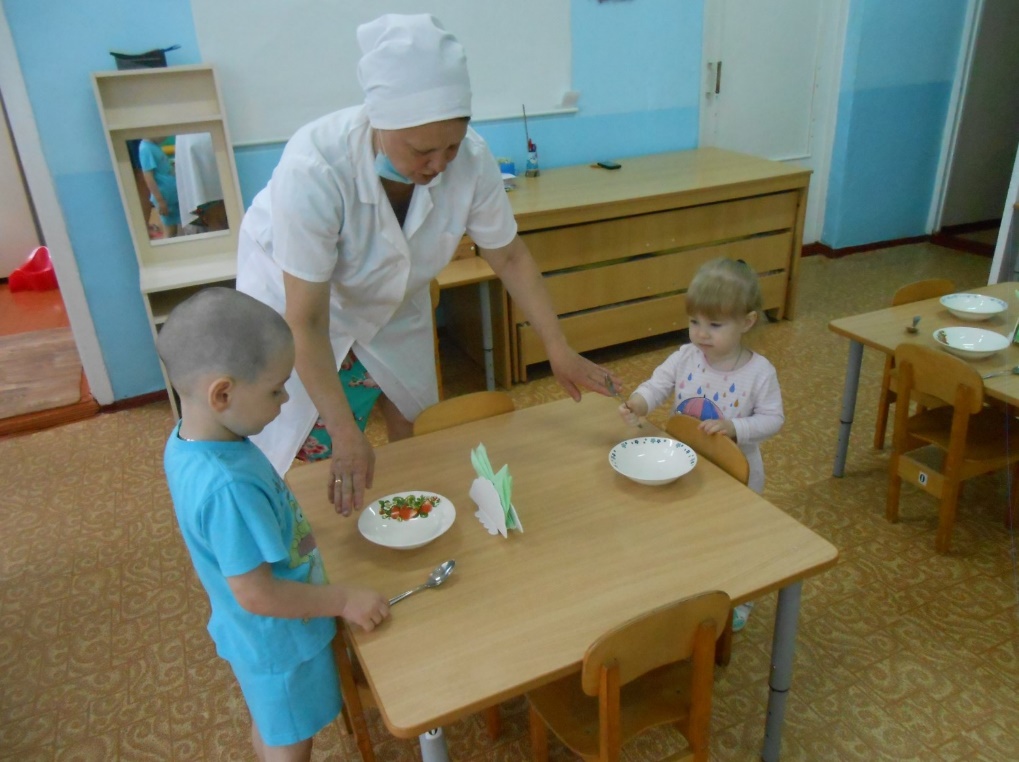 Работа с детьми над понятием «Мой детский сад»
[Speaker Notes: Мой детский сад]
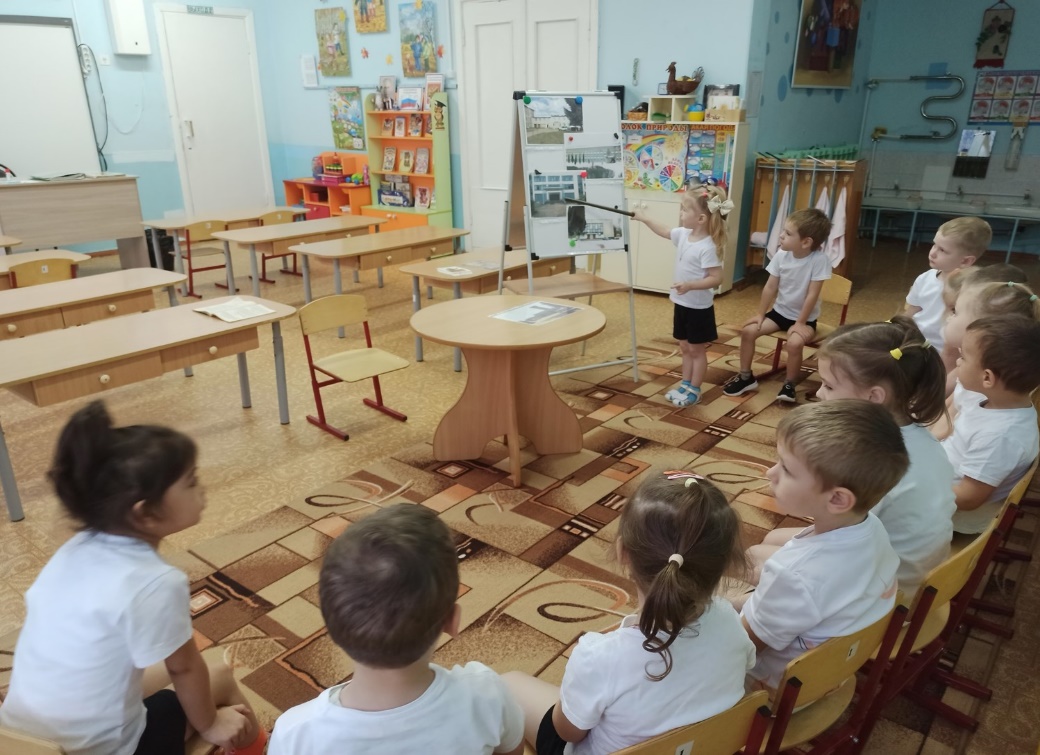 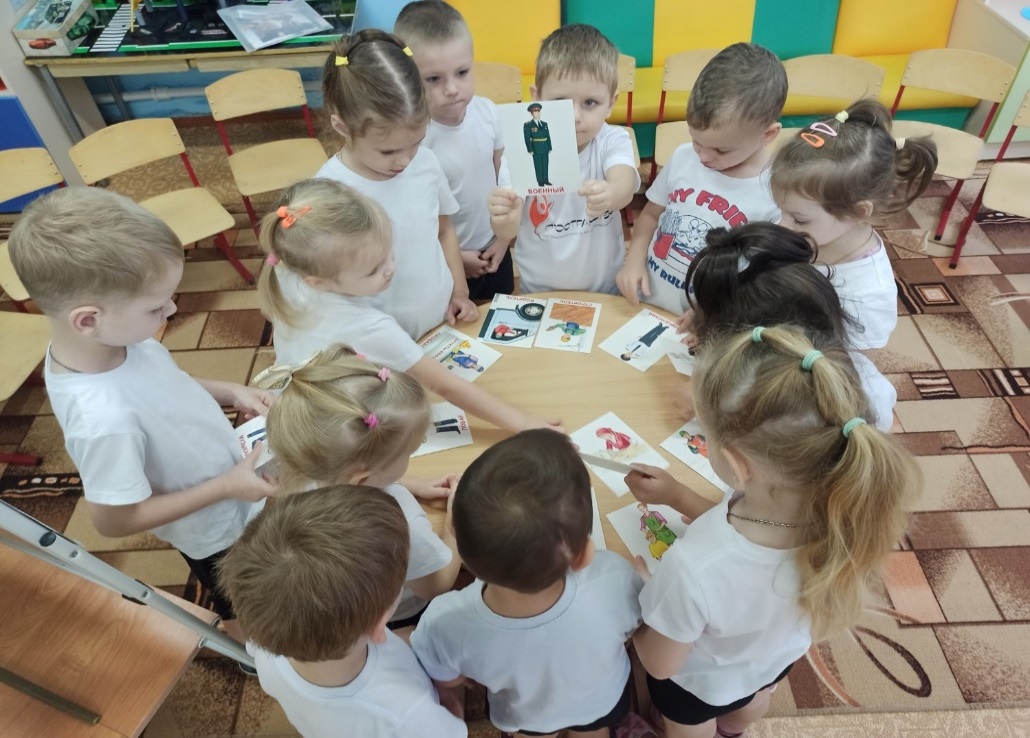 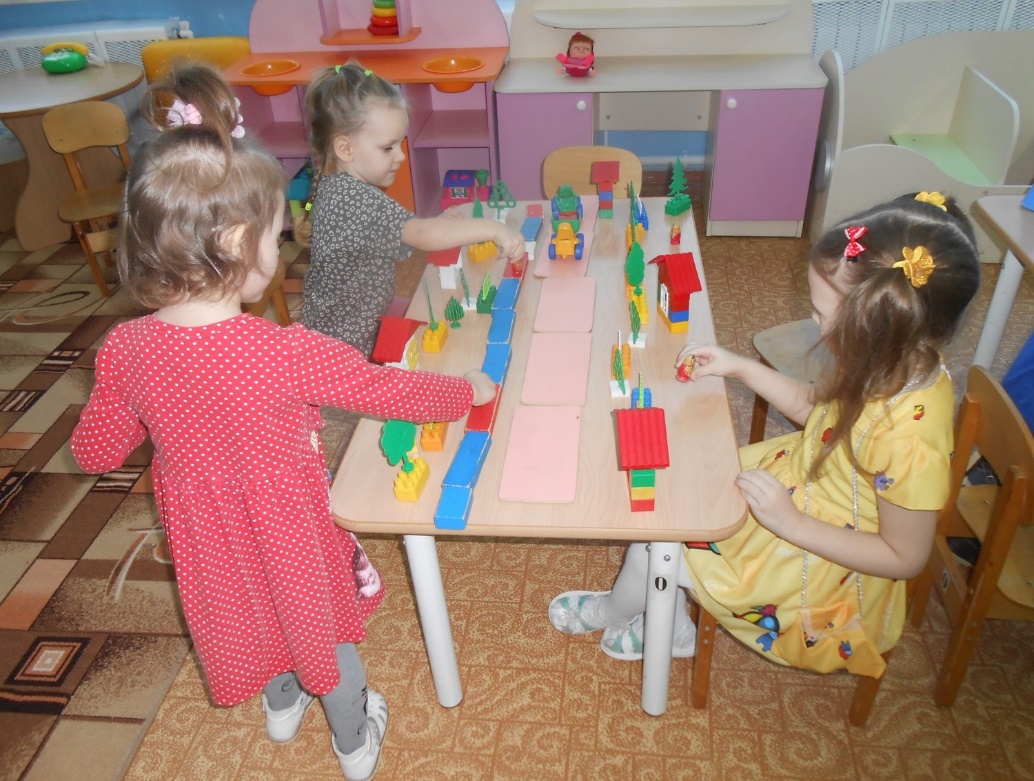 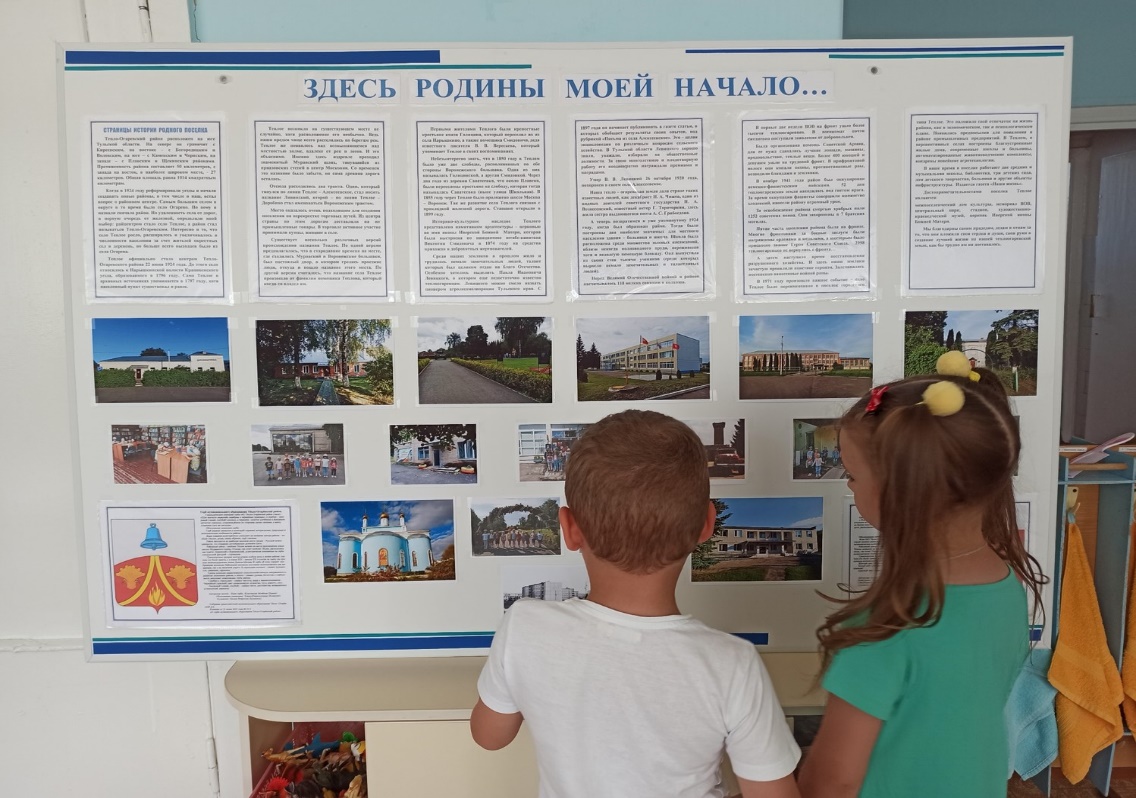 Знакомство с родным поселком (дом, улица, адрес)
[Speaker Notes: Знакомство с родным поселком (дом, улица, адрес)]
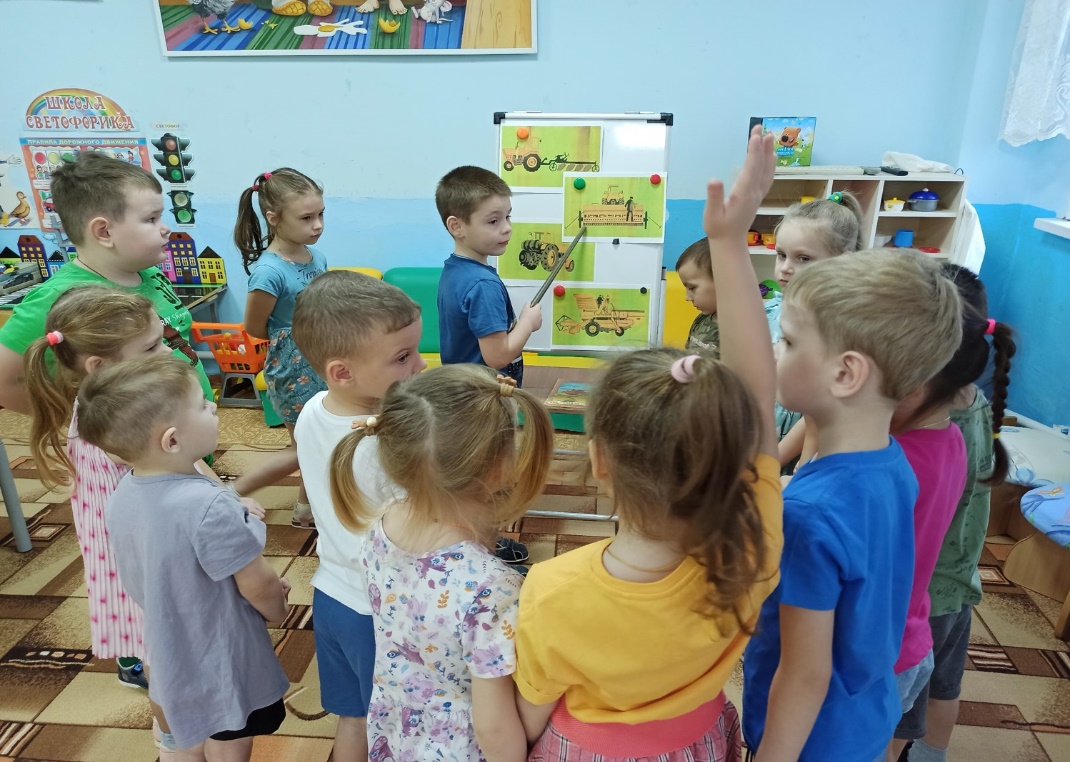 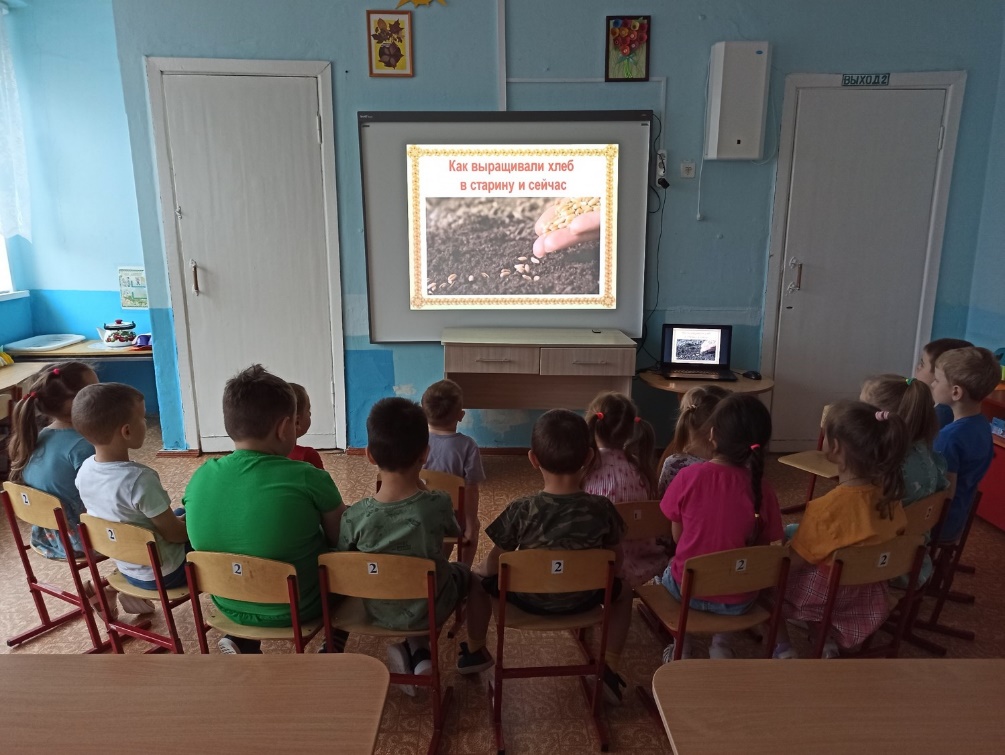 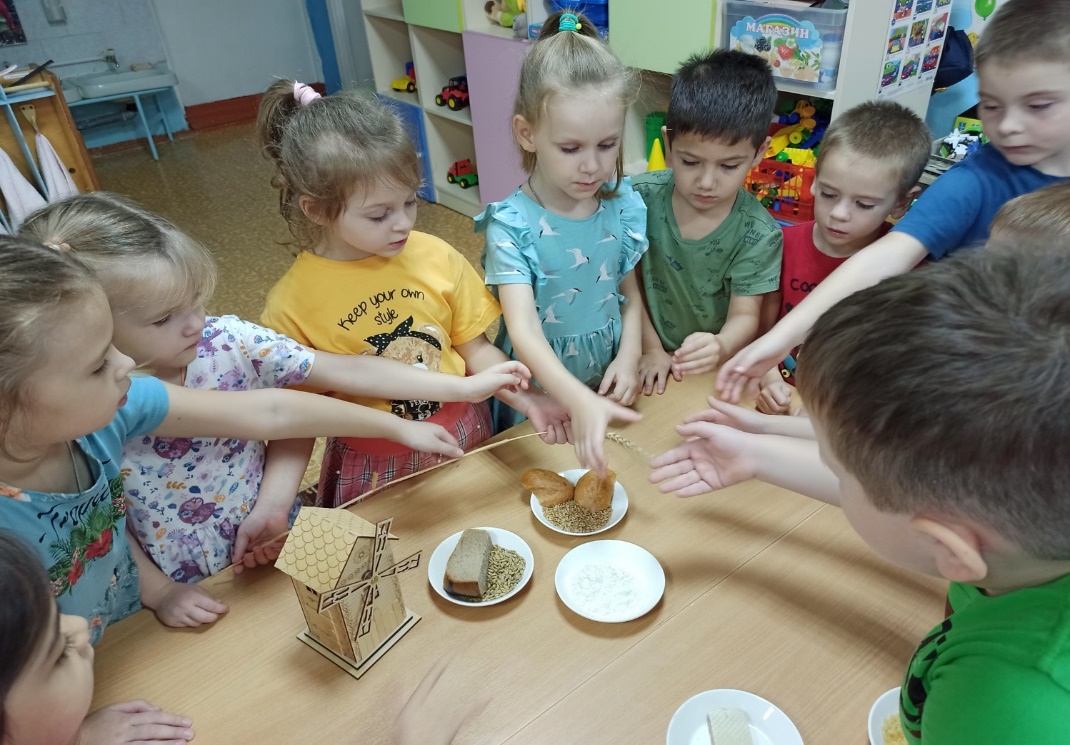 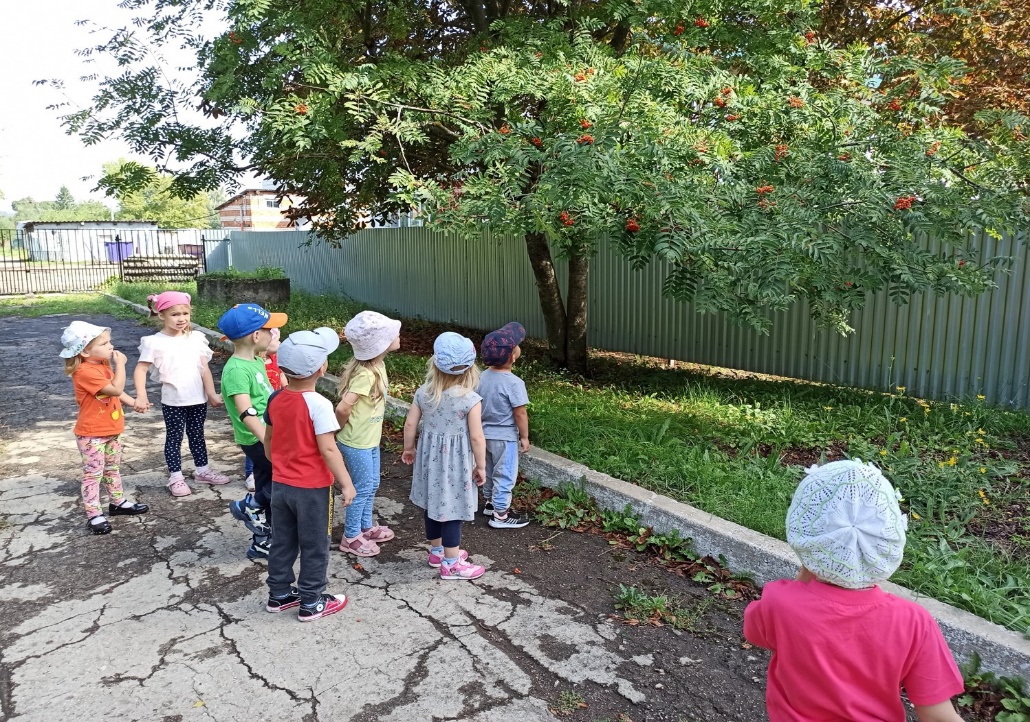 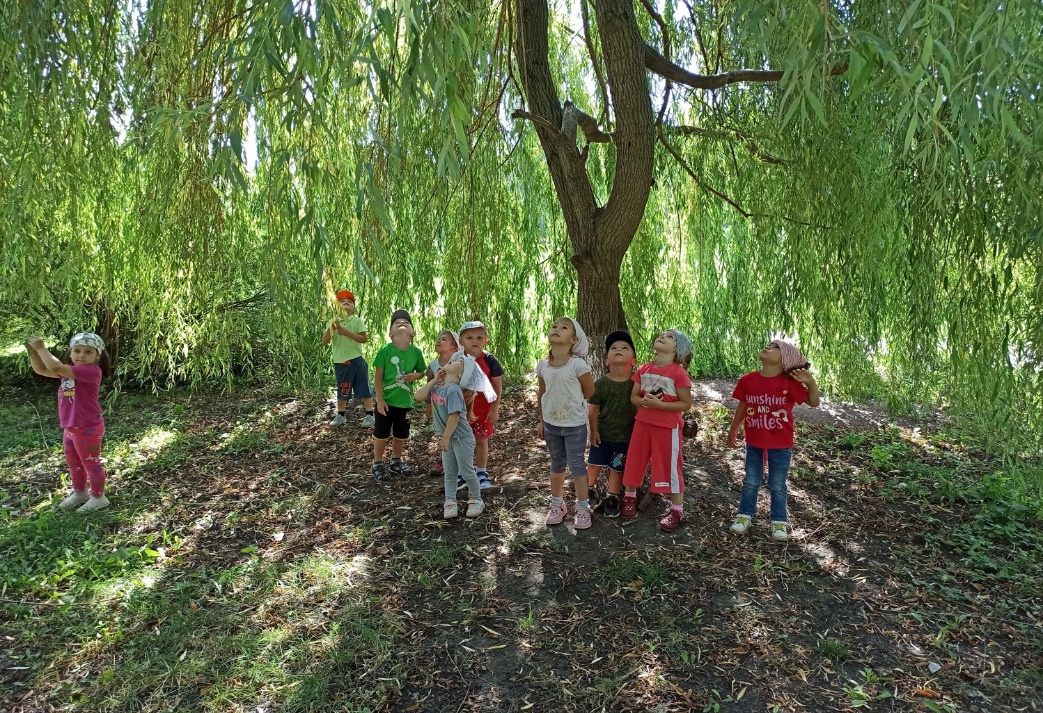 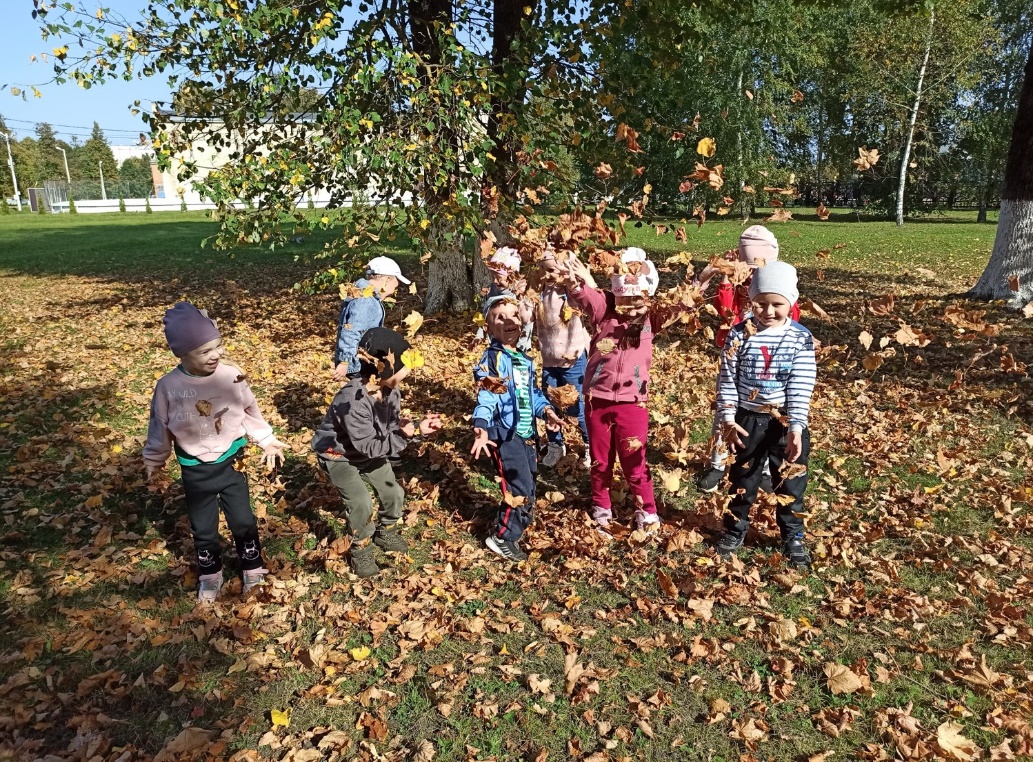 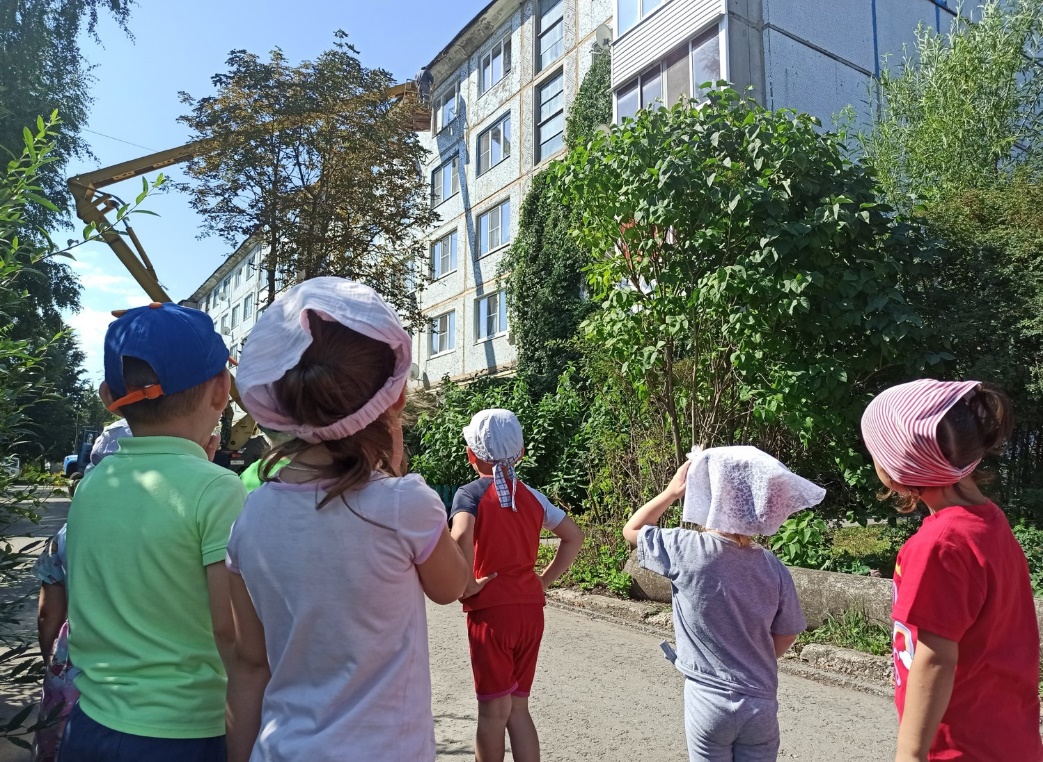 Экскурсии по родному поселку помогают изучать растительный мир родного края, знакомиться с техникой поселка, инфраструктурой, профессиями.
[Speaker Notes: Экскурсии по родному поселку помогают изучать растительный мир родного края, знакомиться с техникой поселка, инфраструктурой, профессиями.]
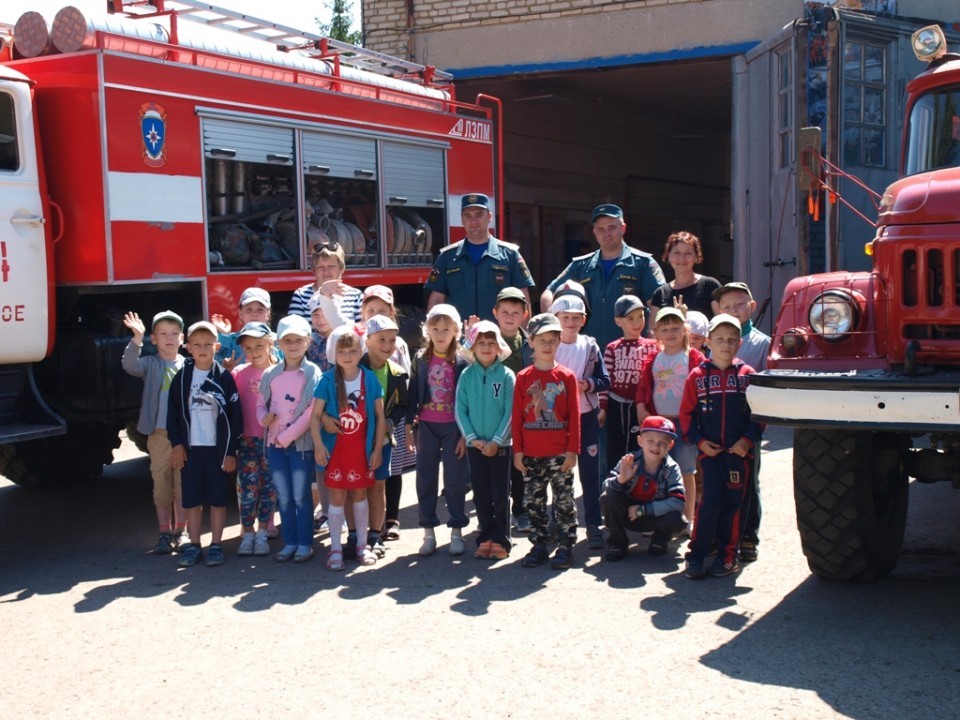 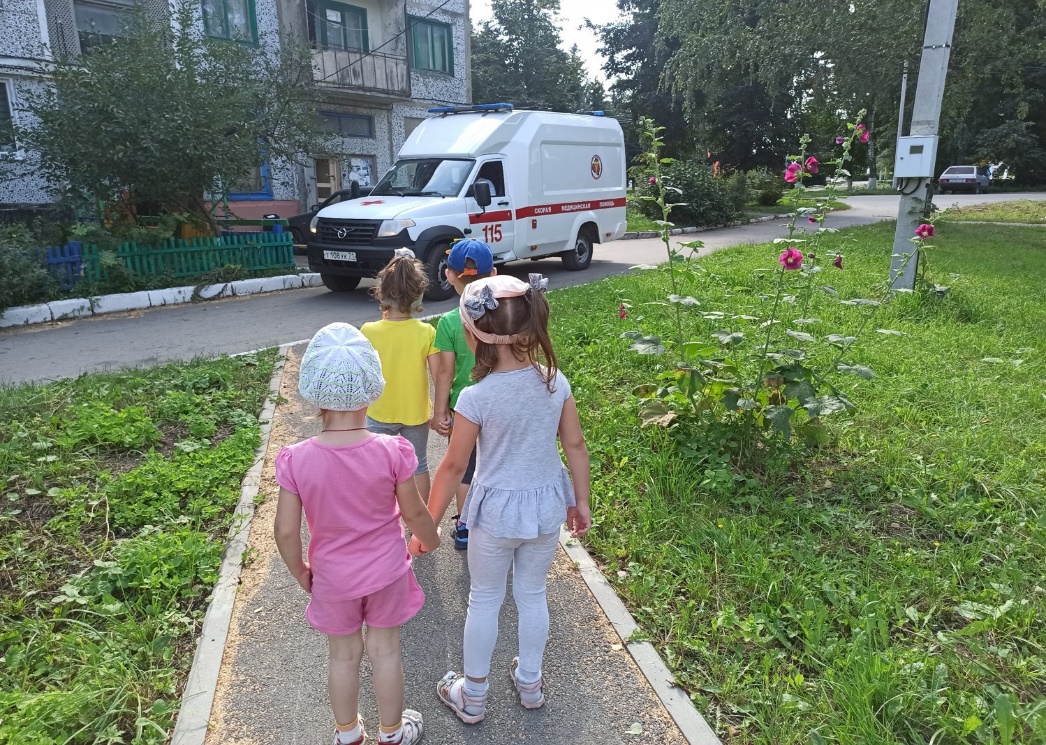 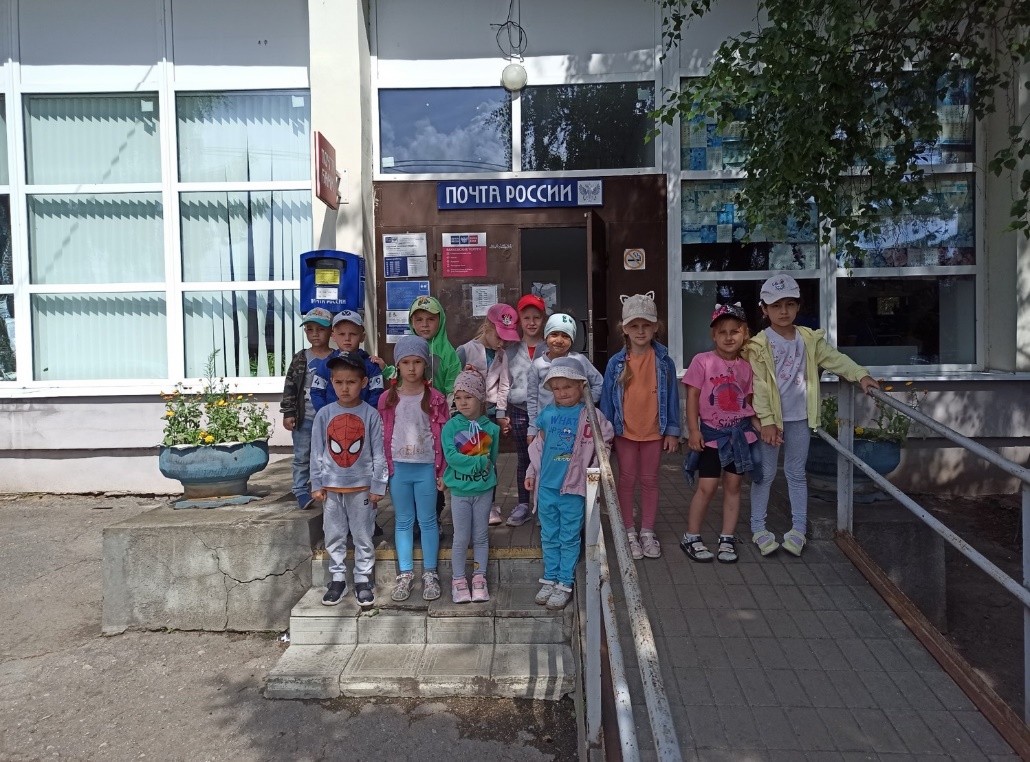 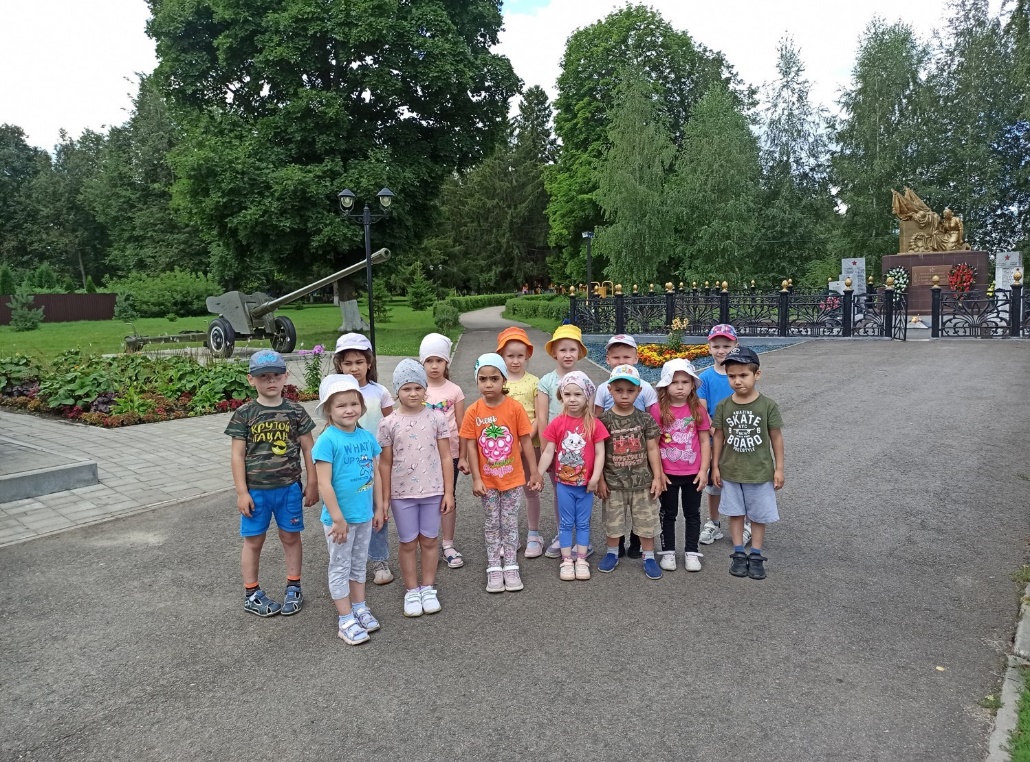 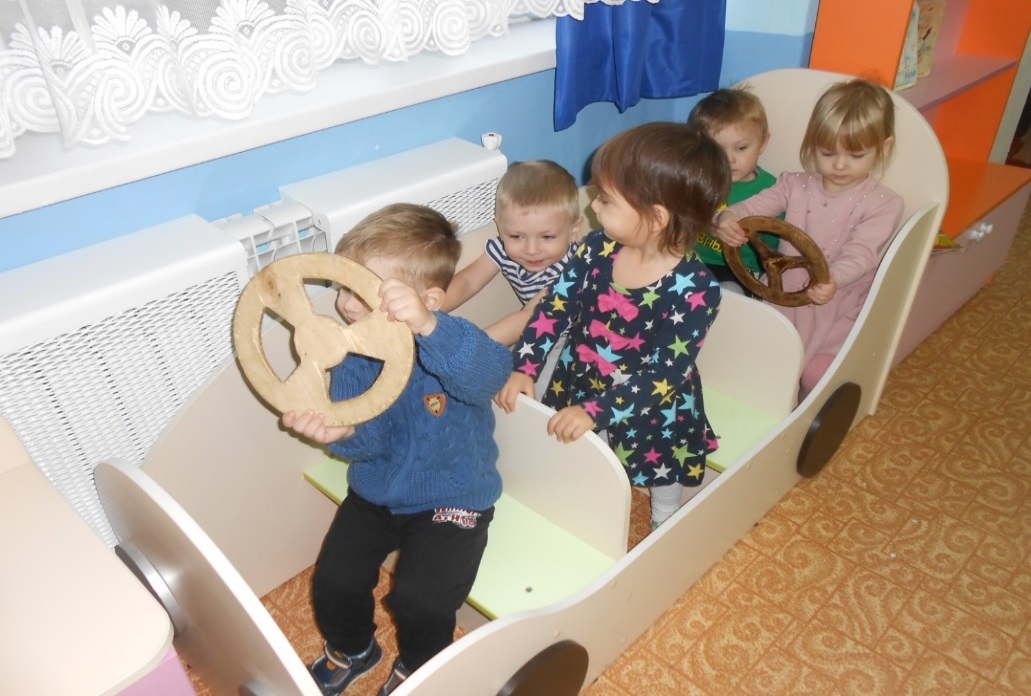 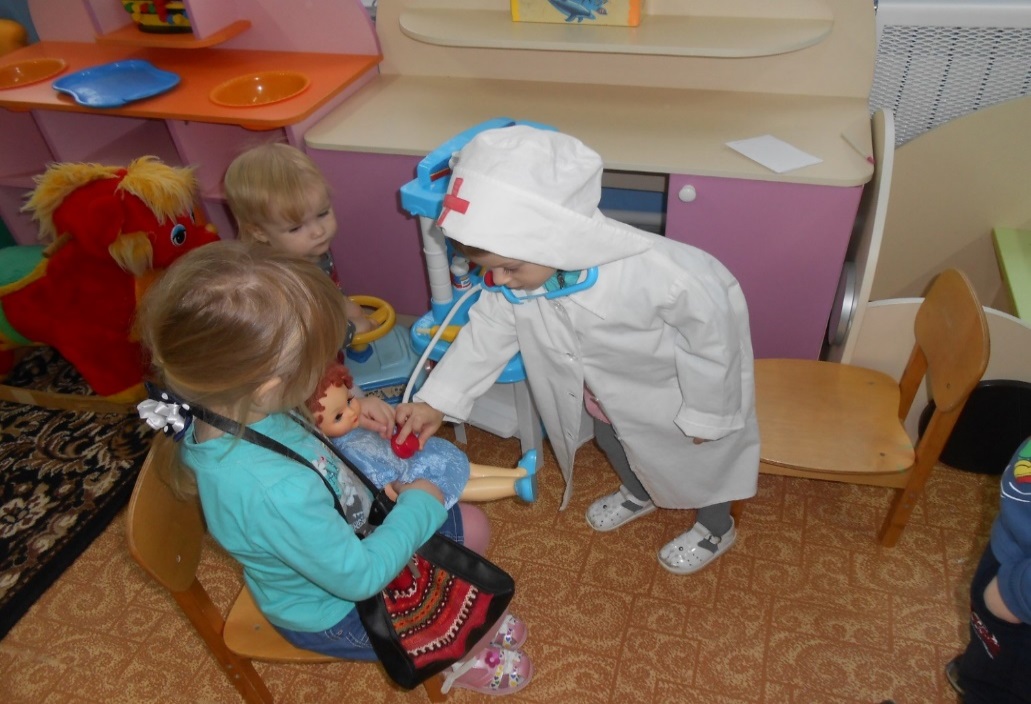 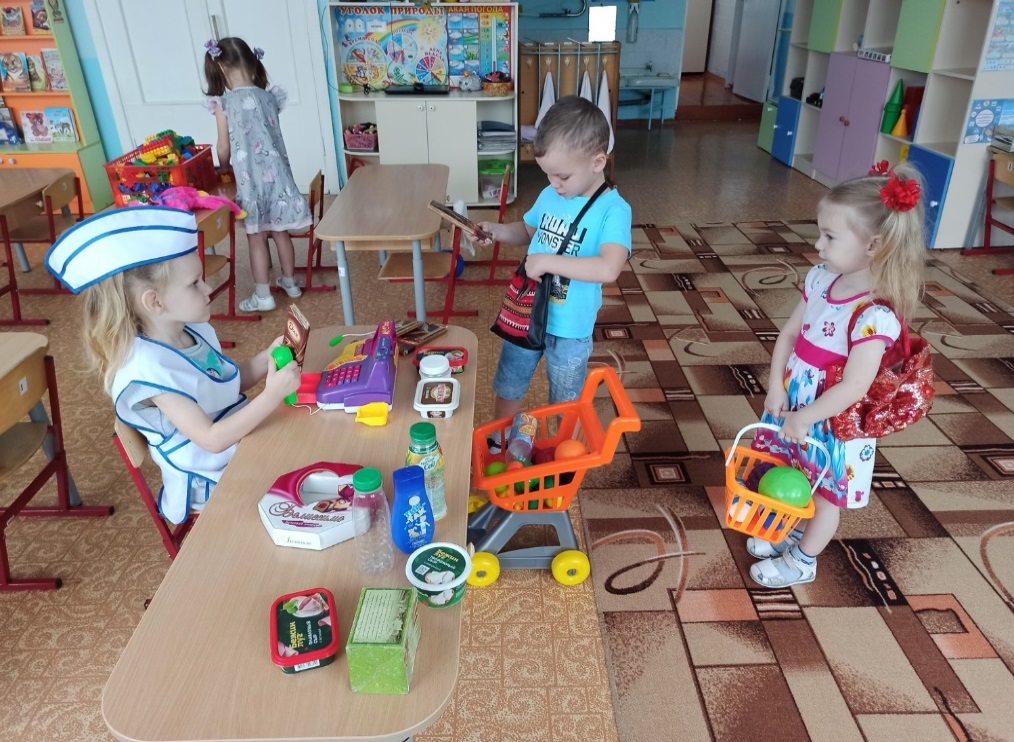 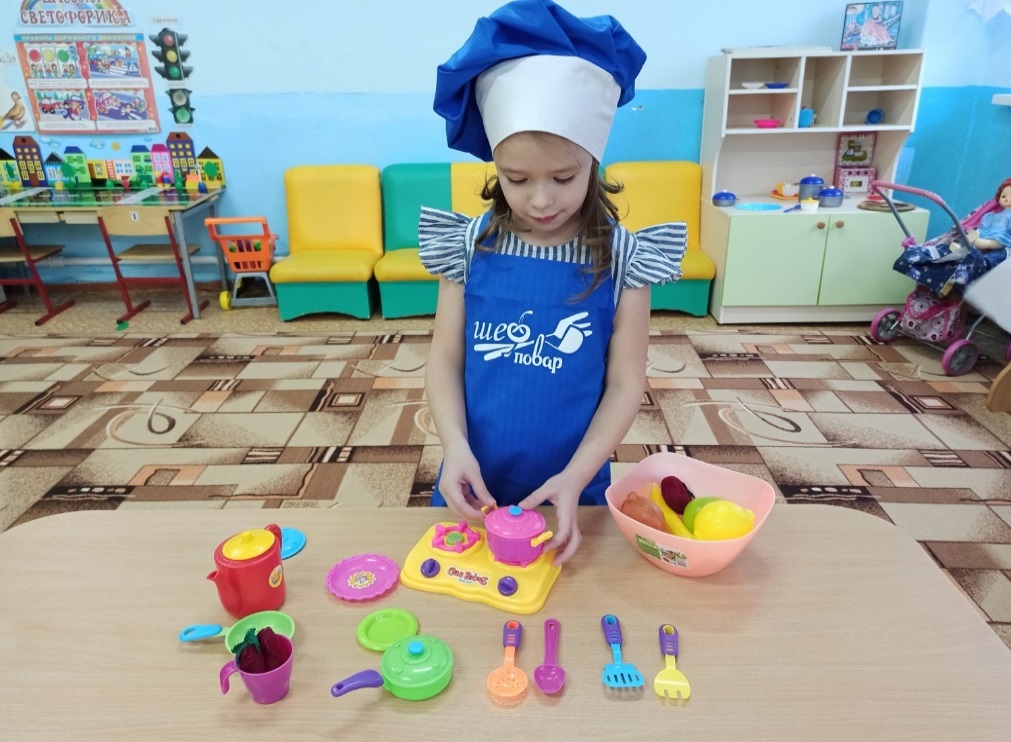 Закрепление представлений о труде взрослых путем организации сюжетно-ролевых игр
[Speaker Notes: Закрепление представлений о труде взрослых путем организации сюжетно-ролевых игр]
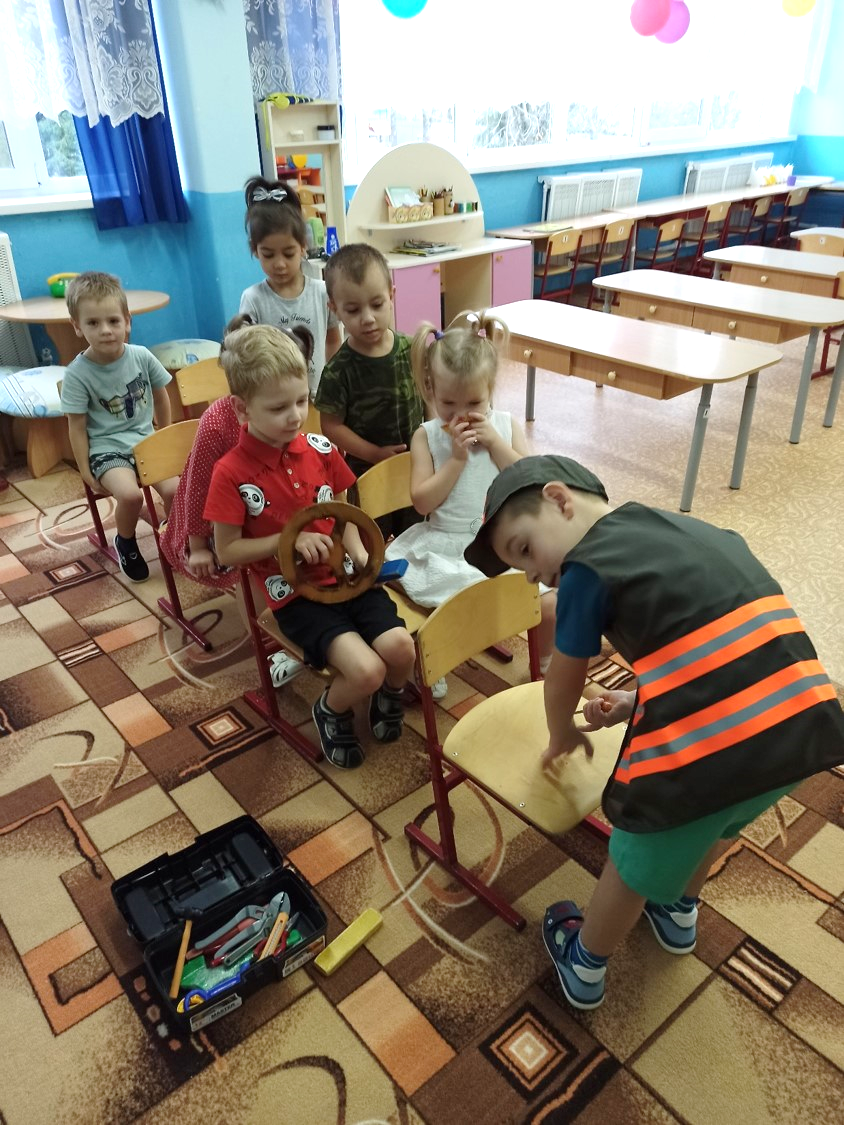 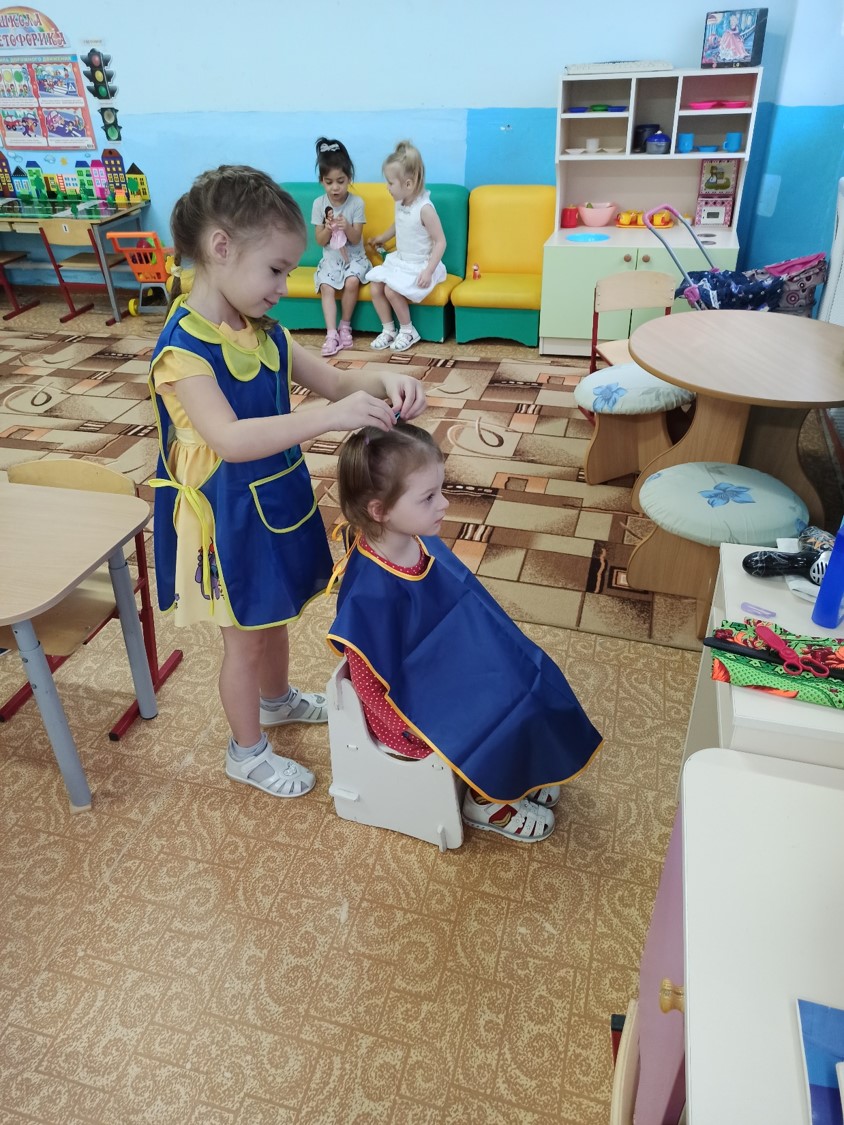 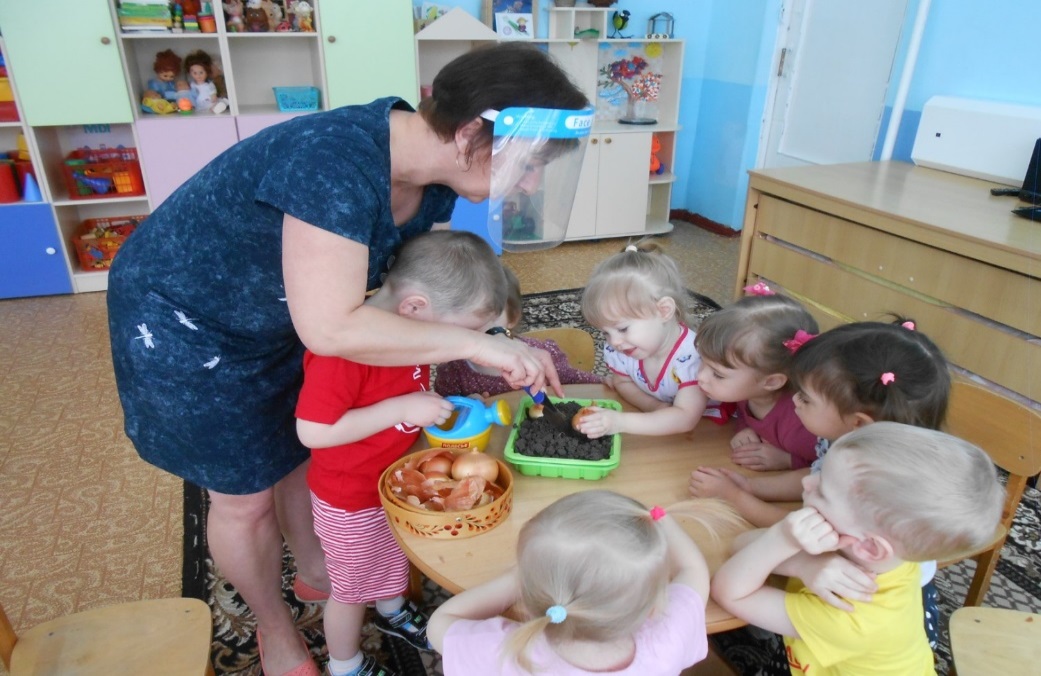 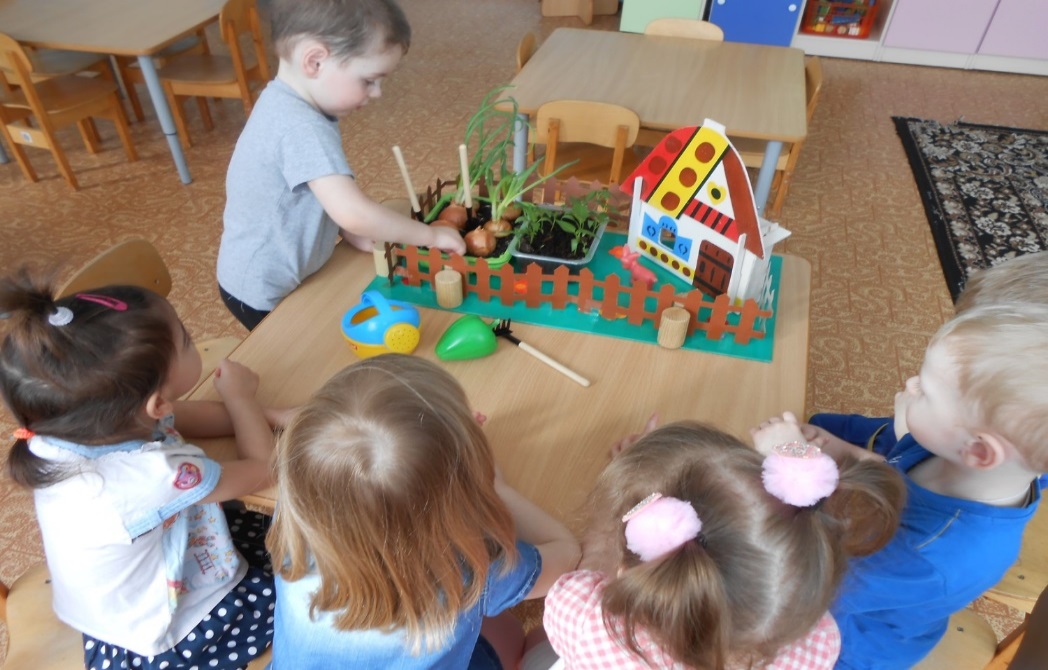 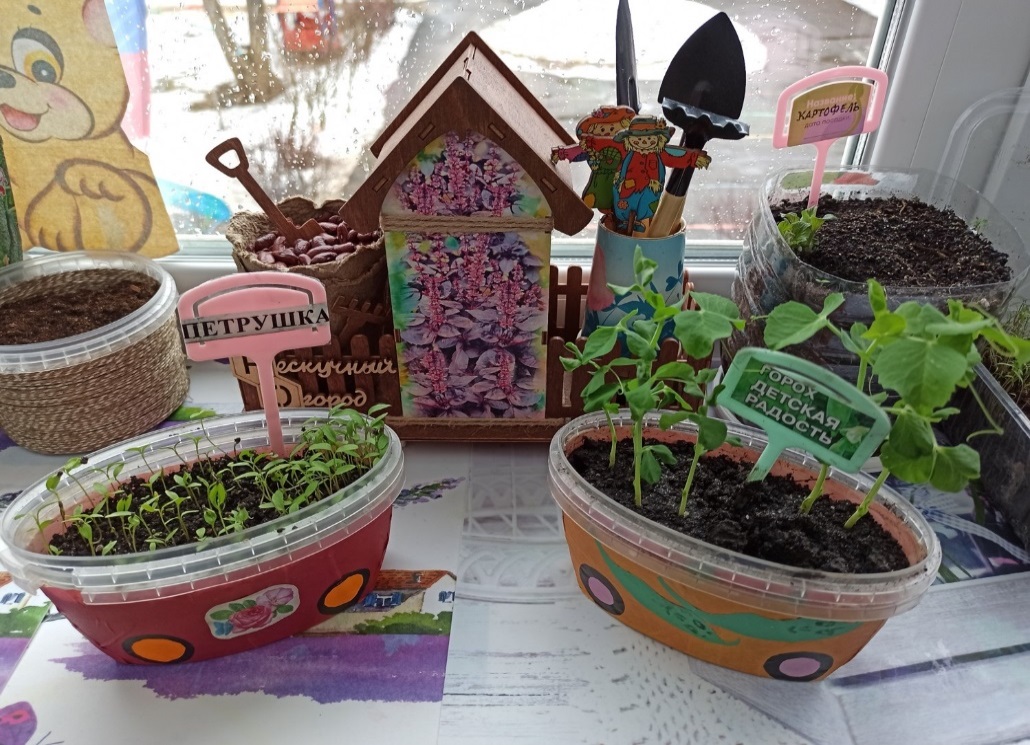 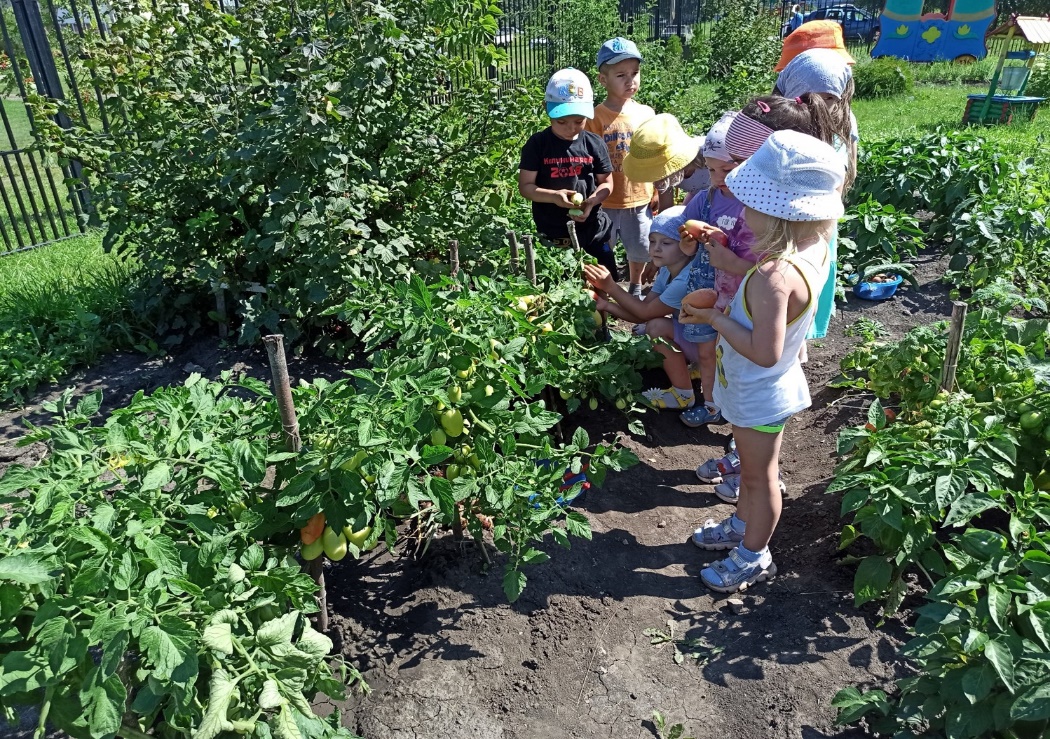 Ознакомление с растительным миром родного края через познавательно-экспериментальную деятельность: посадка и уход за растениями, наблюдение за их ростом в уголке природы, на приусадебном участке группы, изучение лекарственных растений на аптечной грядке.
[Speaker Notes: Ознакомление с растительным миром родного края через познавательно-экспериментальную деятельность: посадка и уход за растениями, наблюдение за их ростом в уголке природы, на приусадебном участке группы, изучение лекарственных растений на аптечной грядке.]
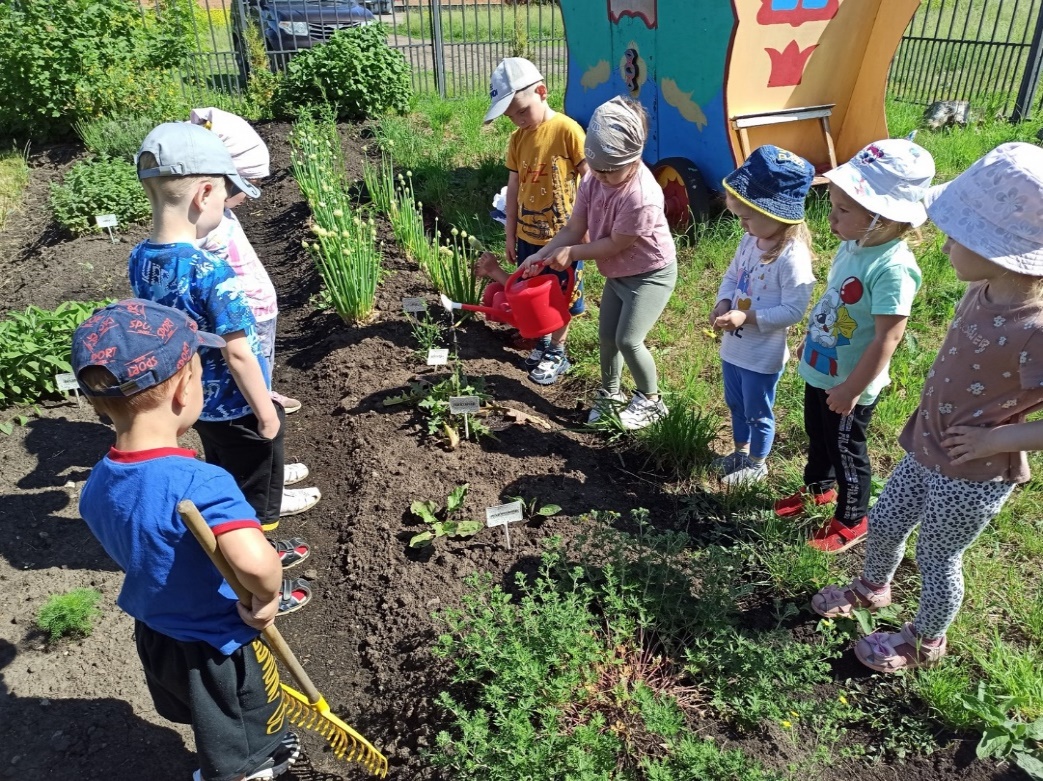 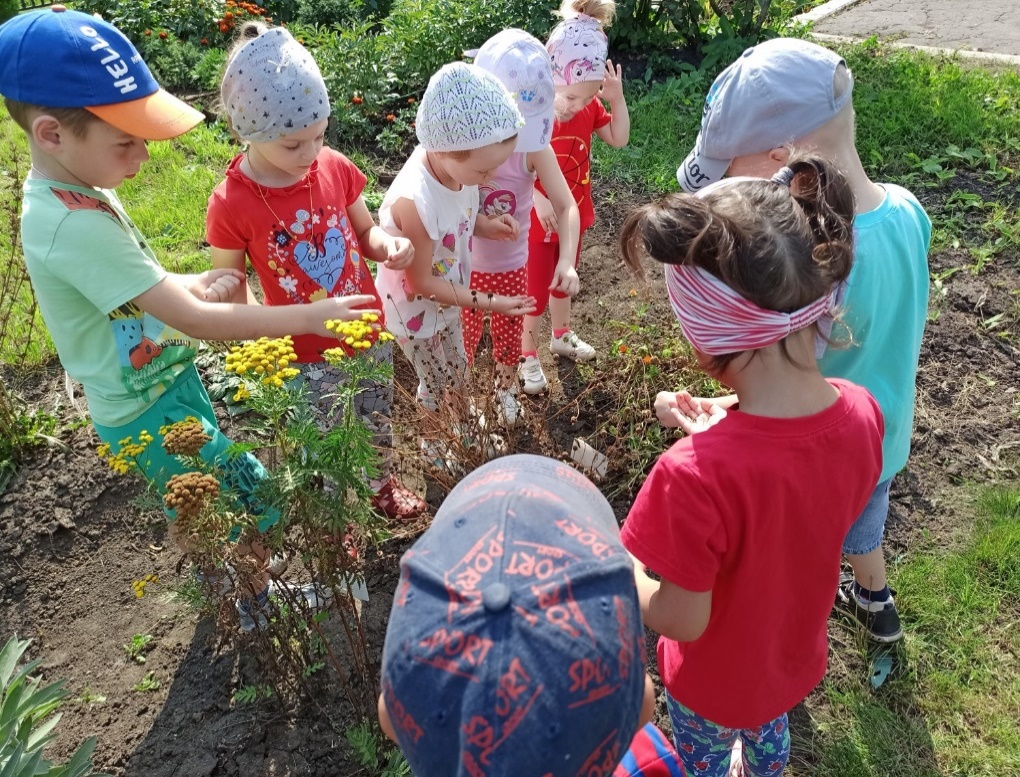 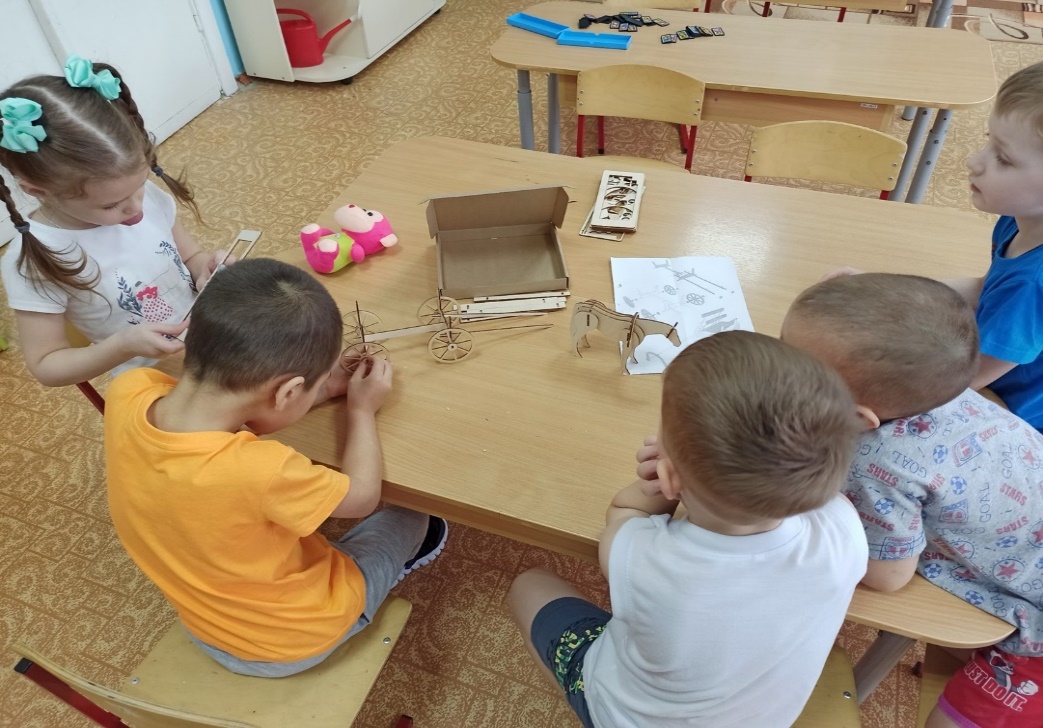 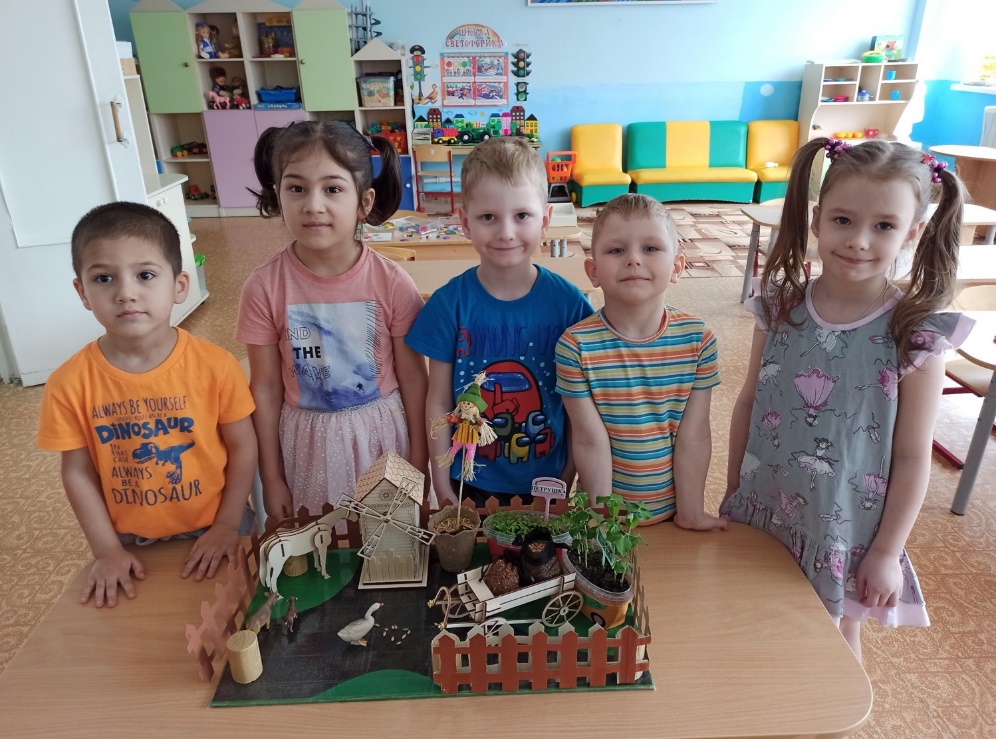 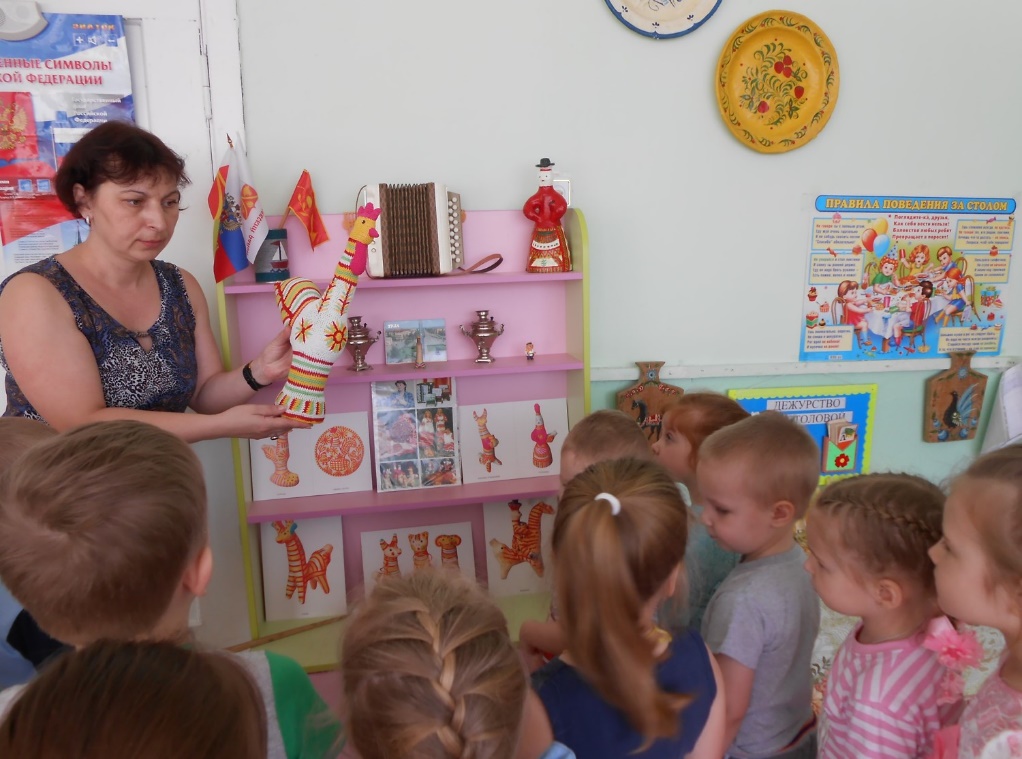 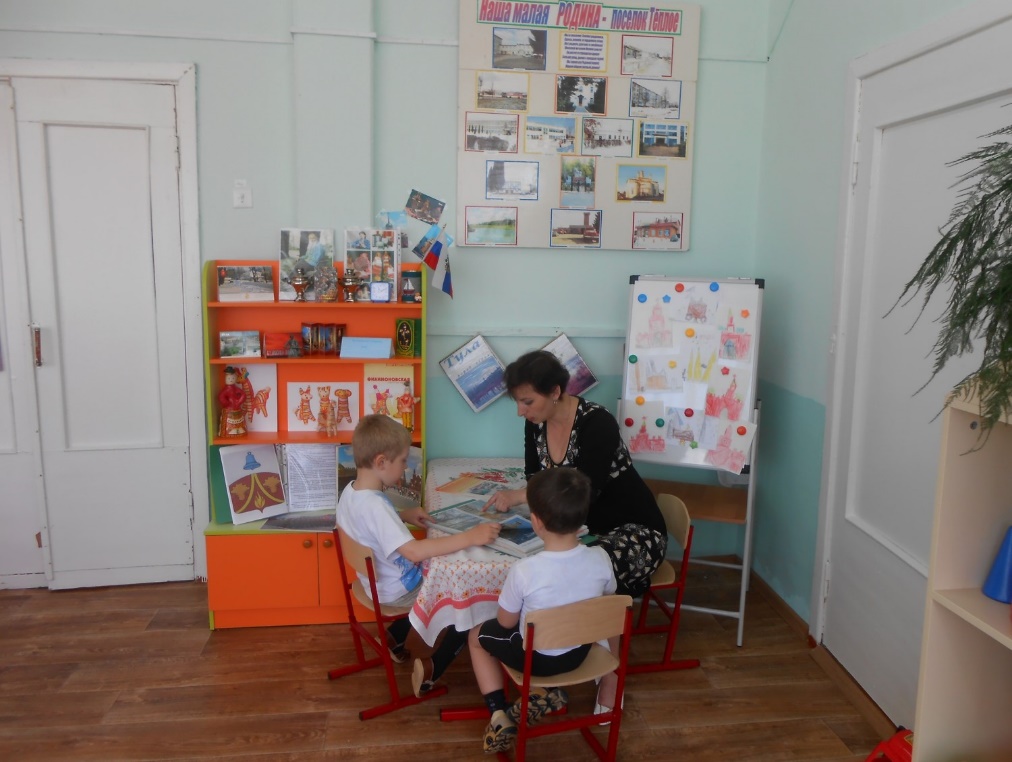 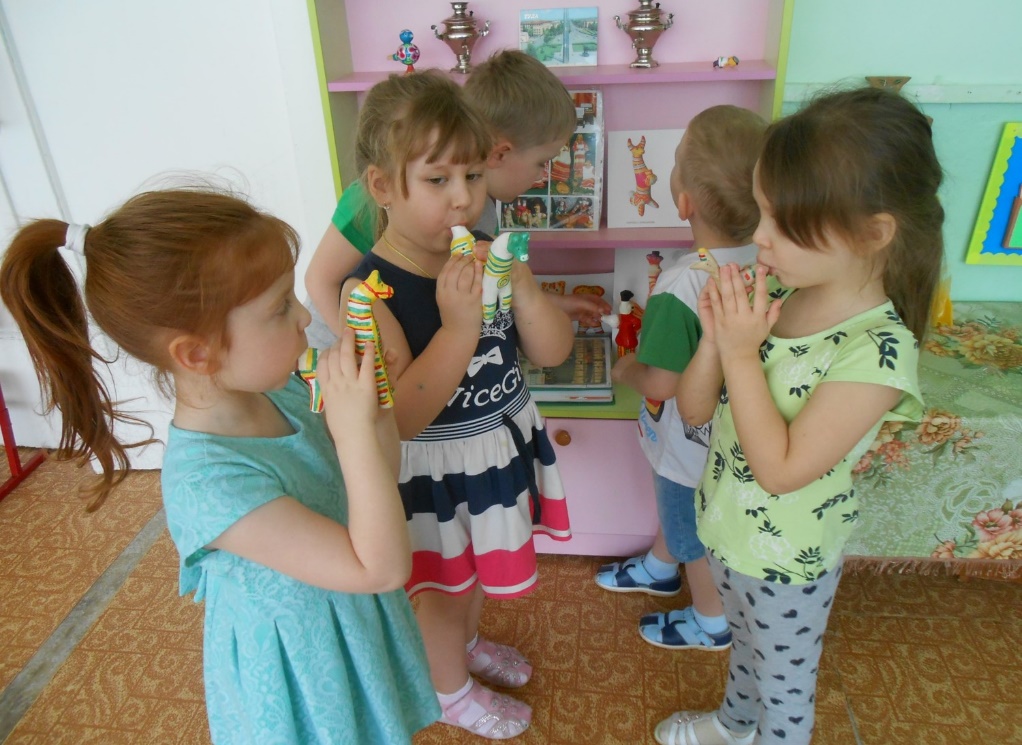 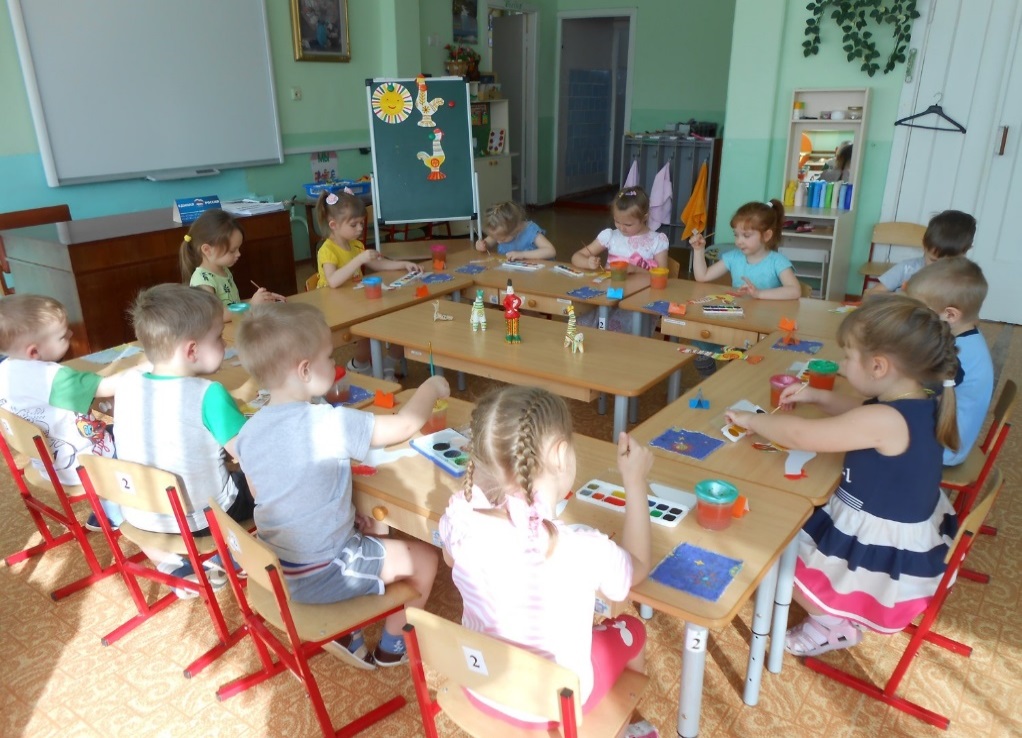 Ознакомление с промыслами родного Тульского края
[Speaker Notes: Ознакомление с промыслами родного Тульского края]
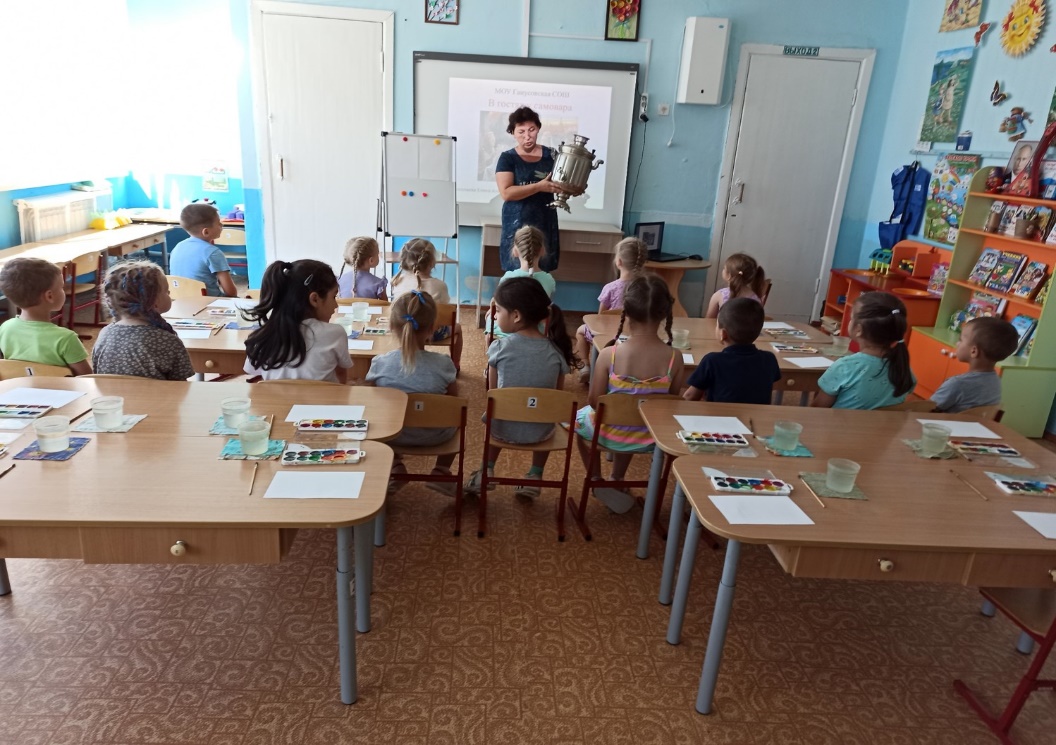 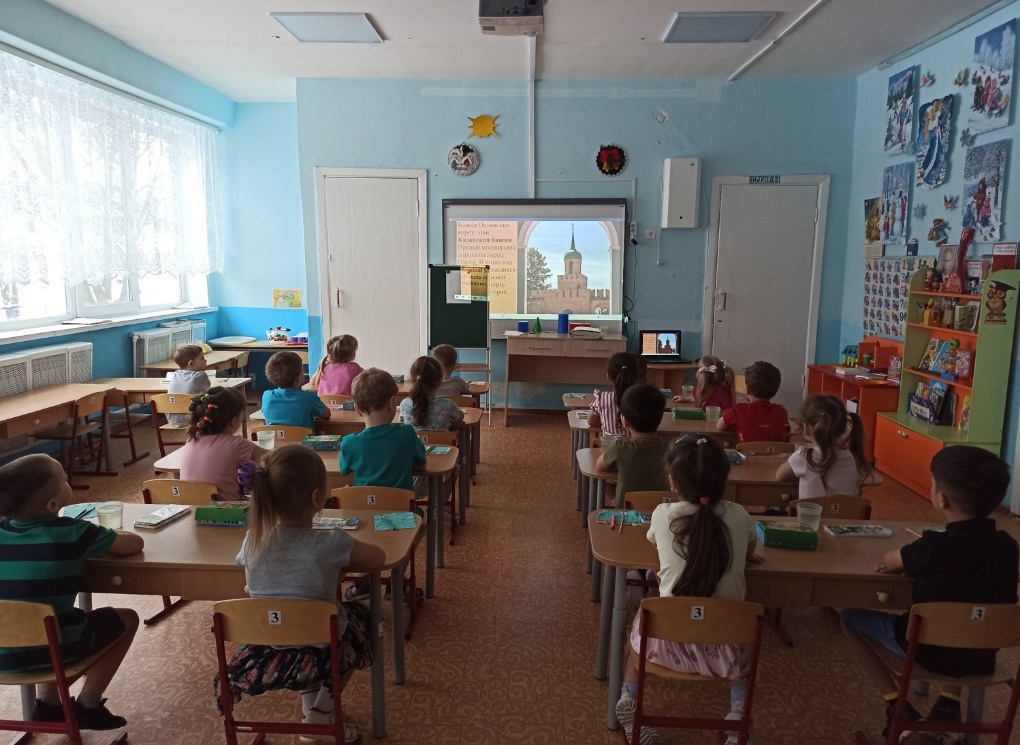 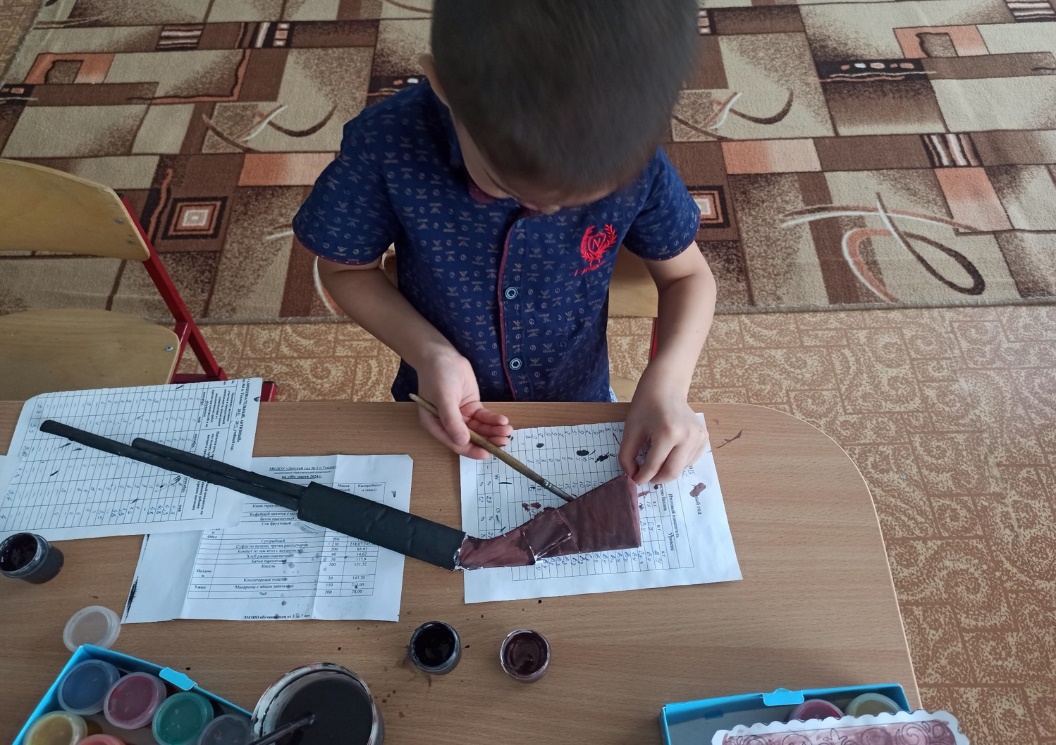 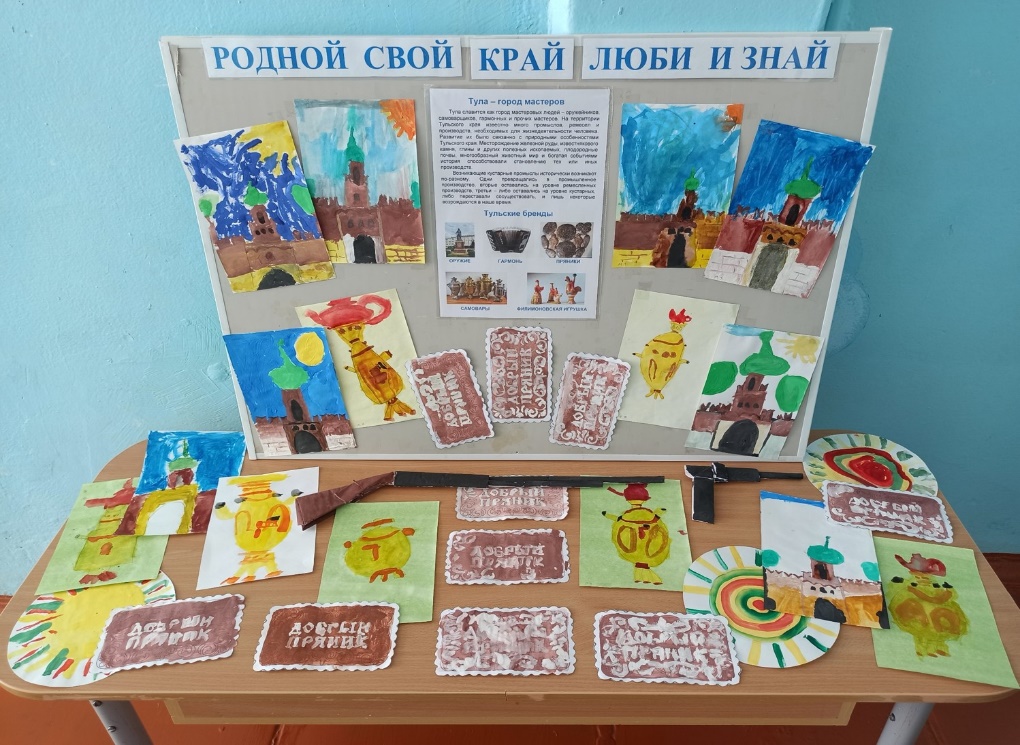 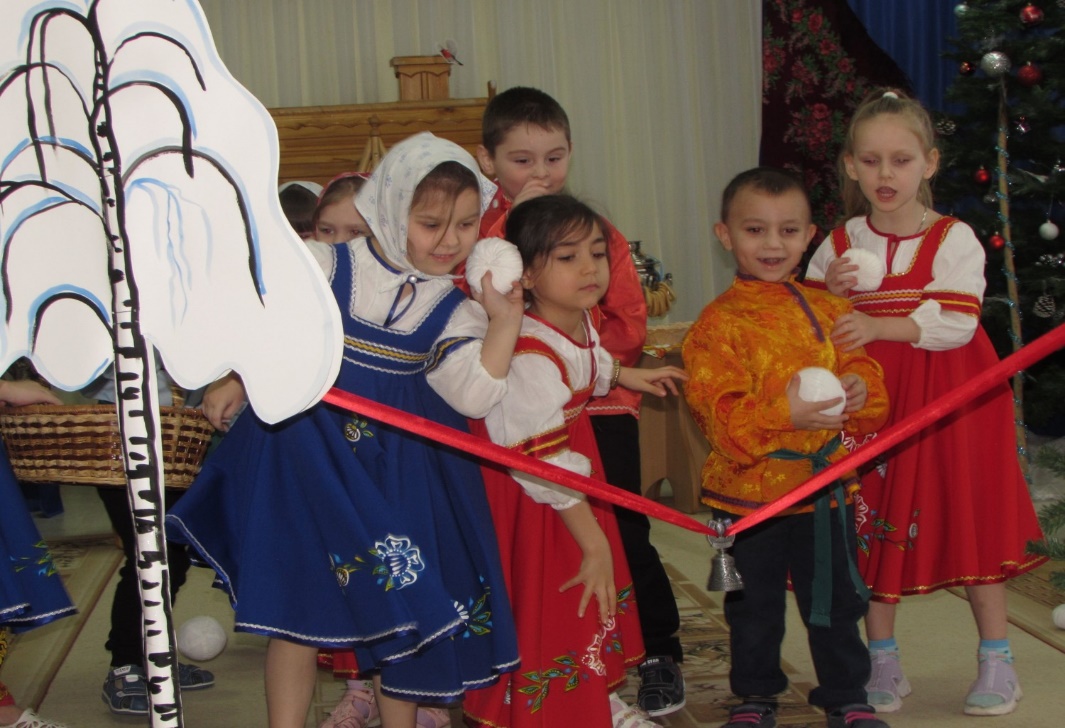 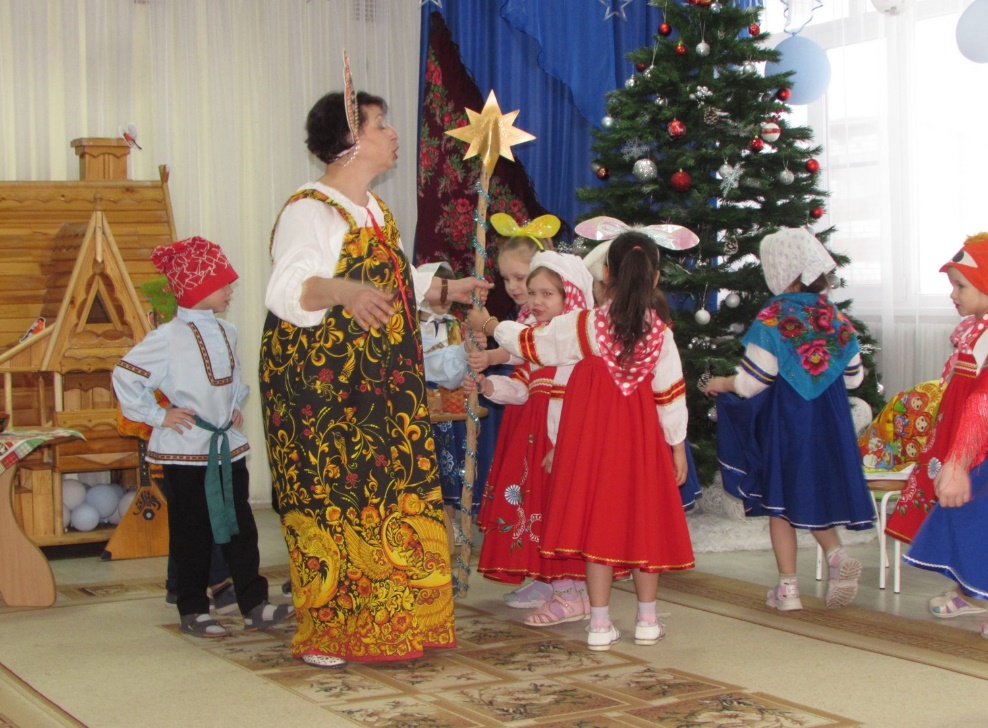 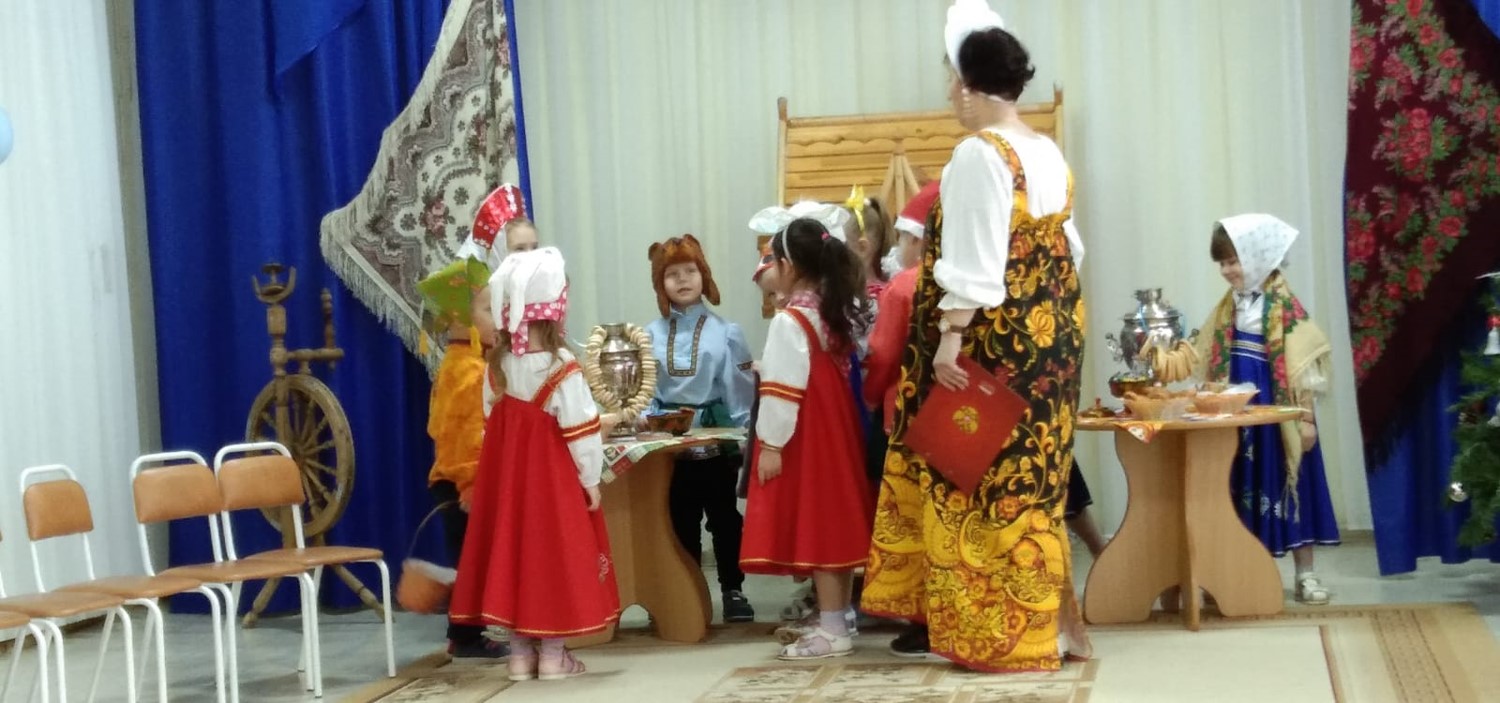 Ознакомление с традициями родного края через народные праздники
[Speaker Notes: Ознакомление с традициями родного края через народные праздники]
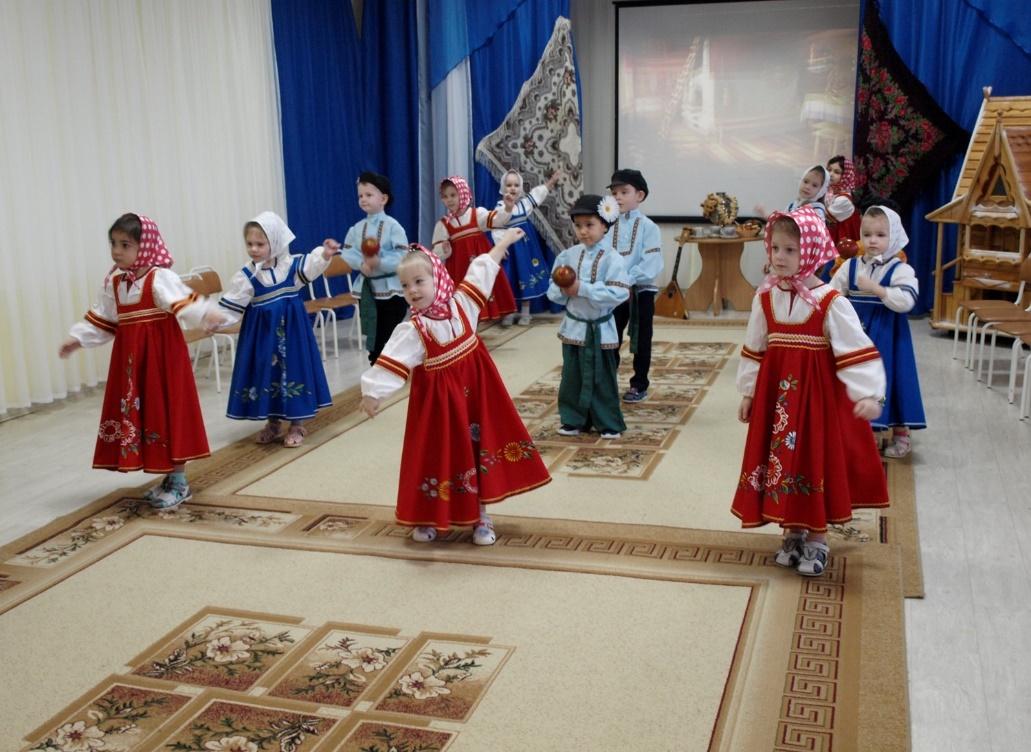 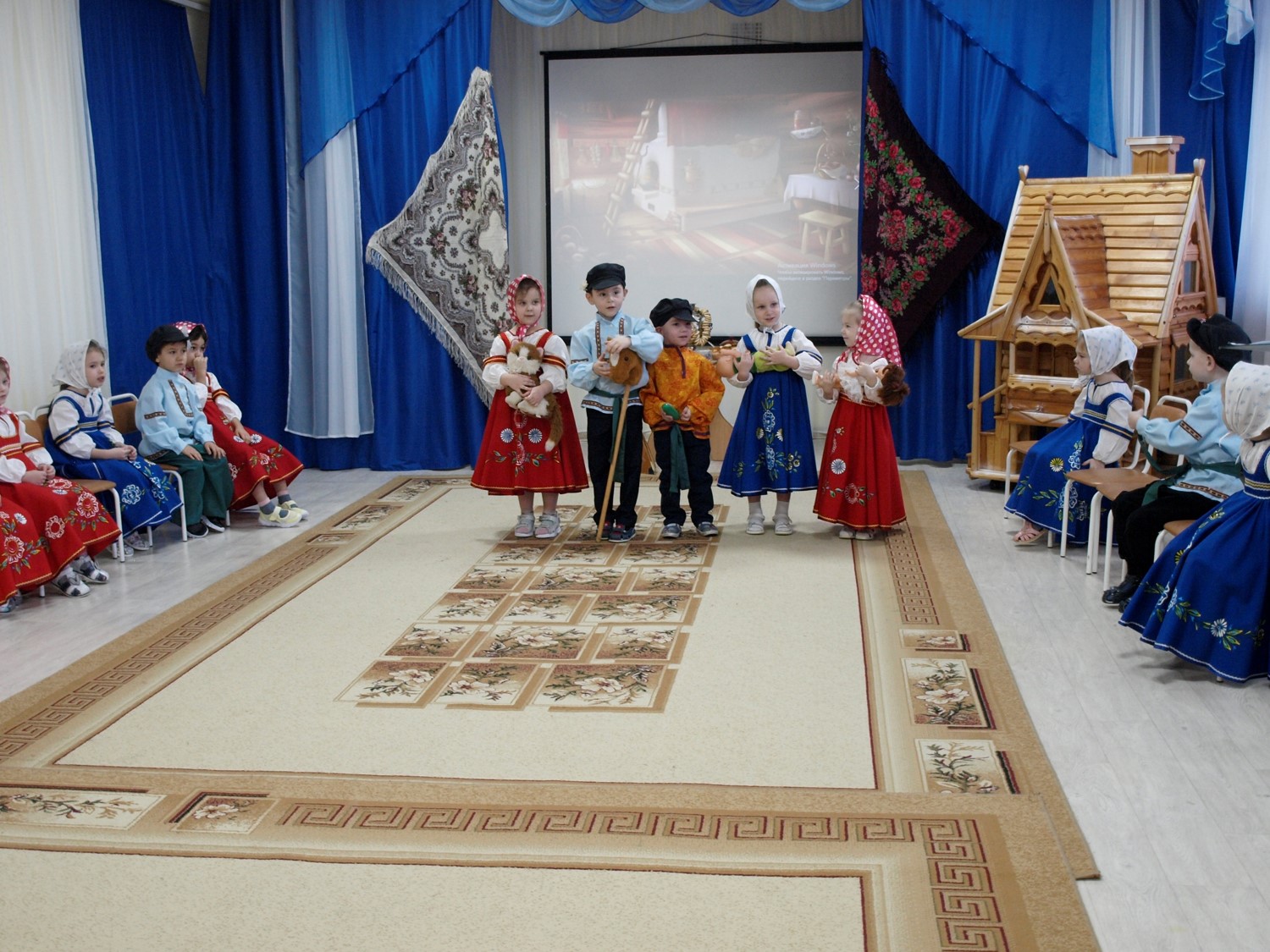 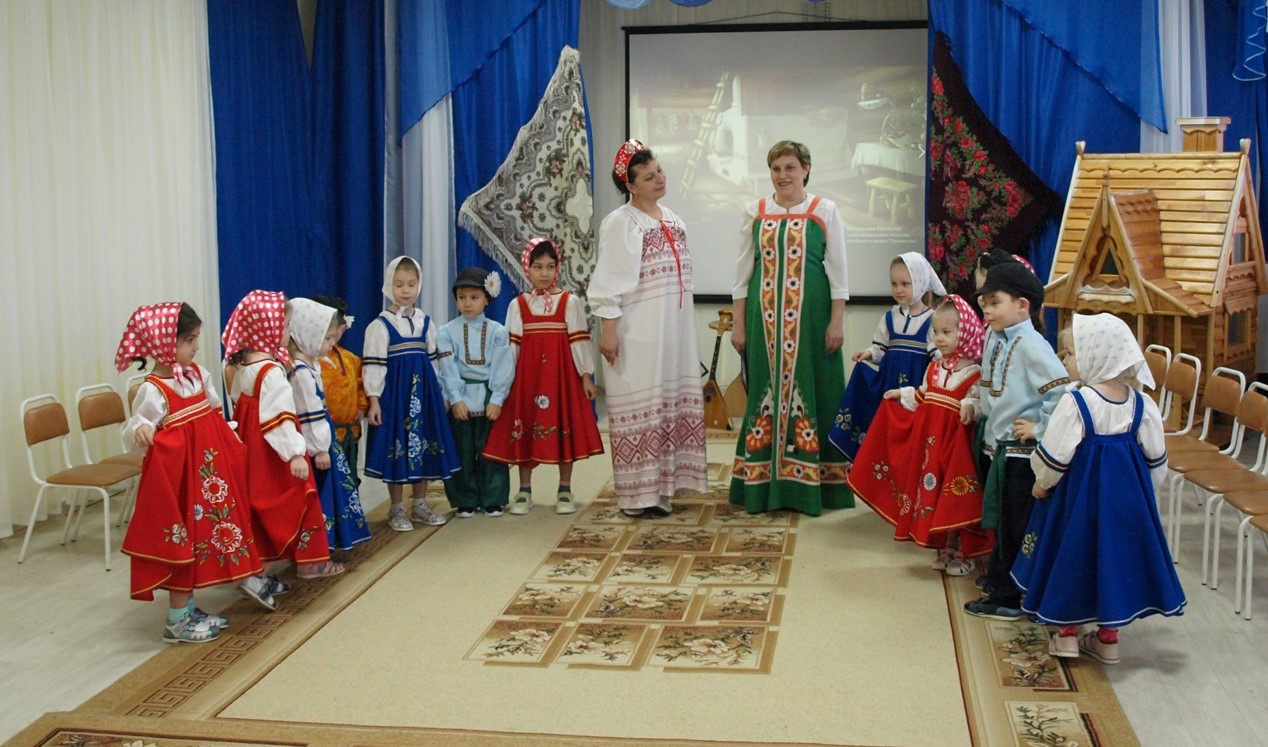 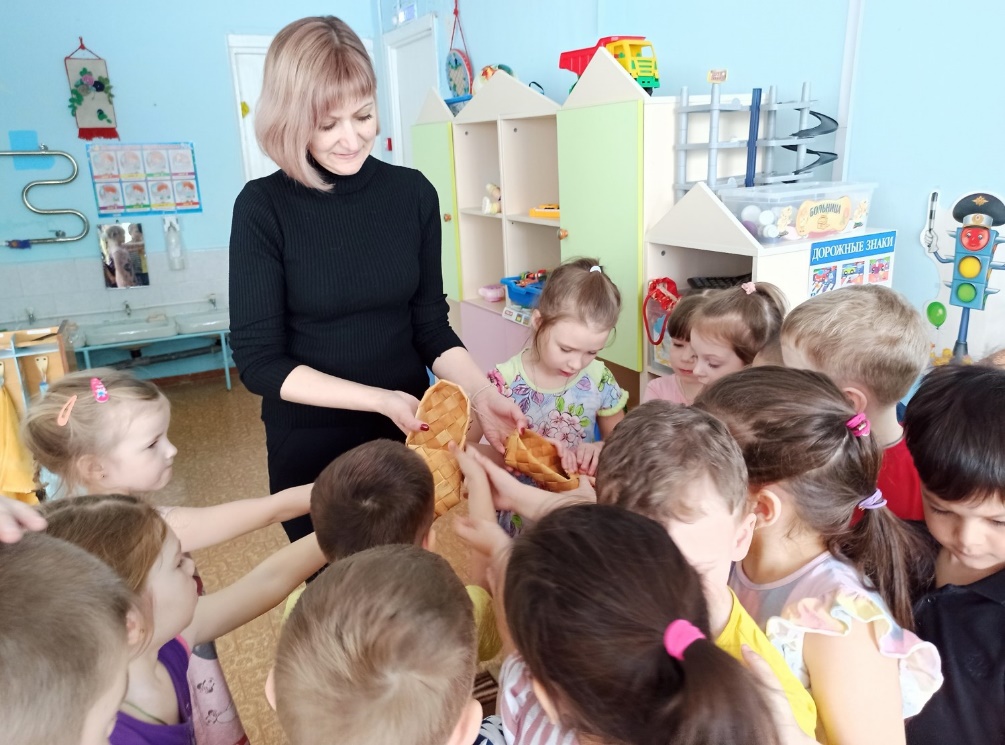 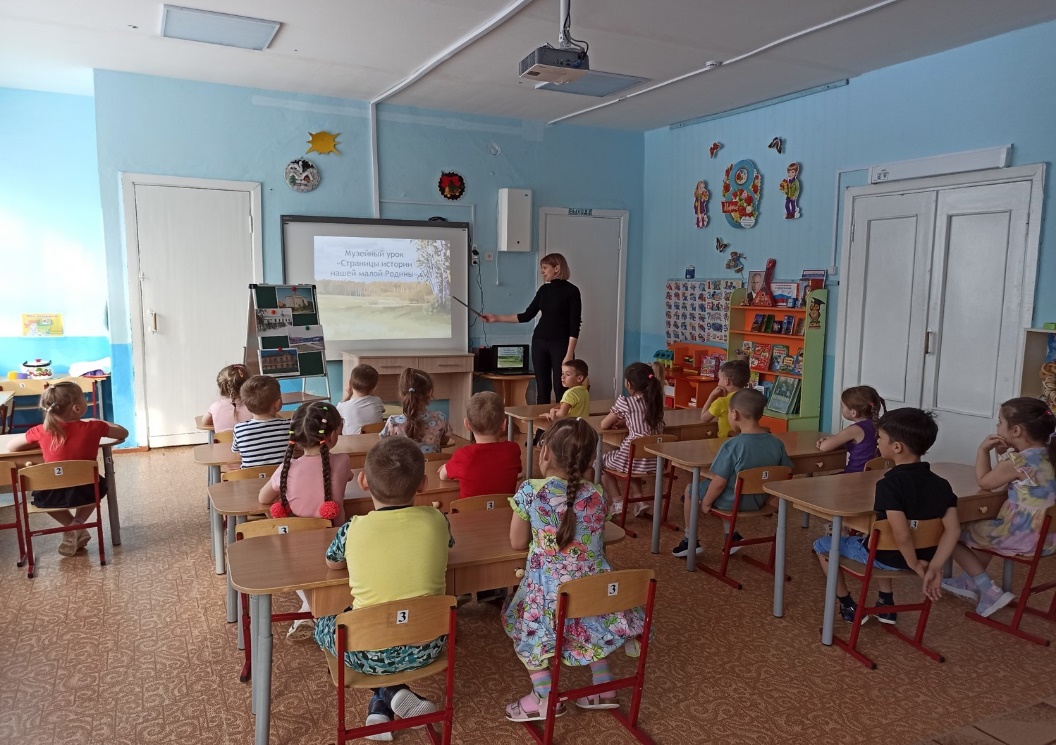 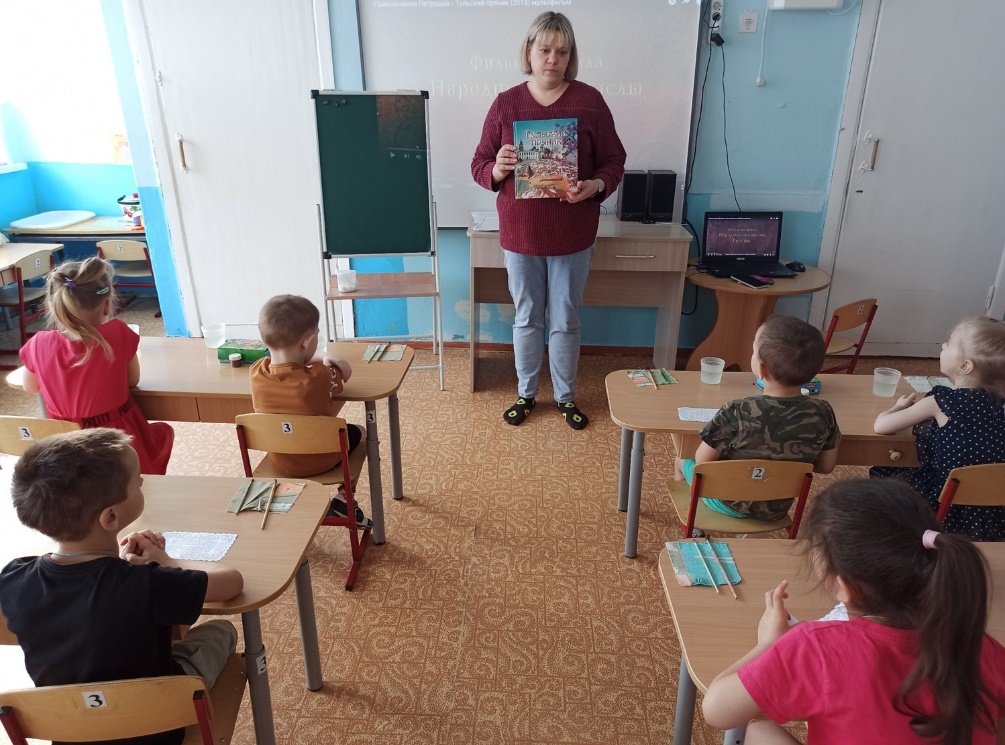 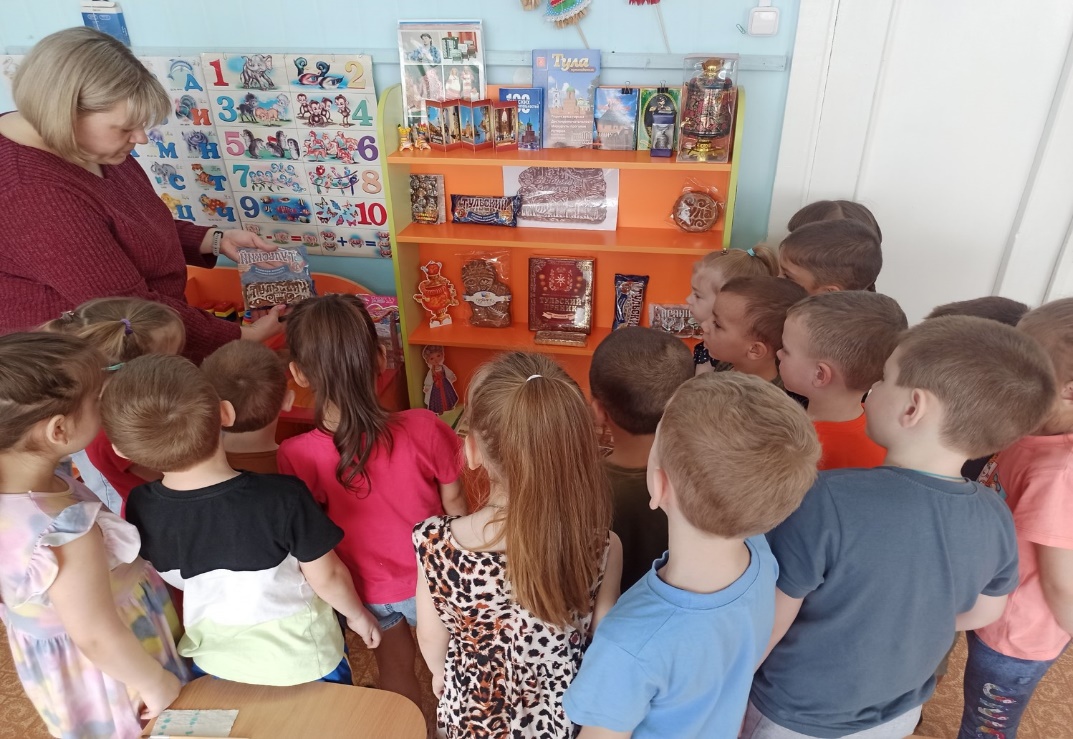 [Speaker Notes: Сотрудничество с социумом на уровне социального партнерства]
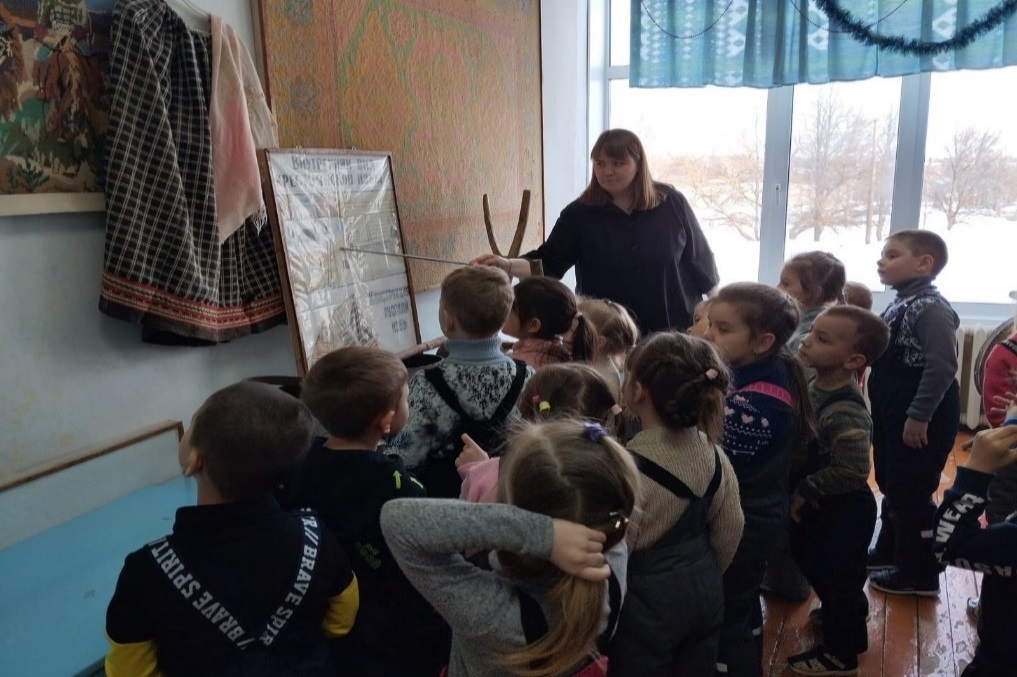 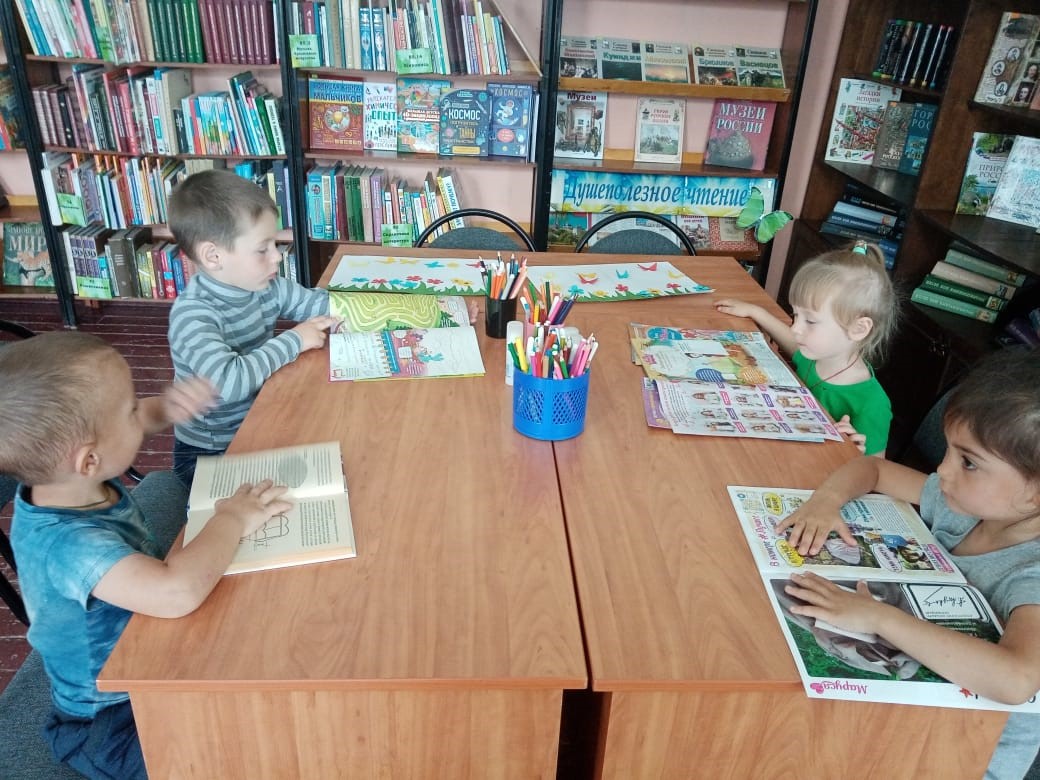 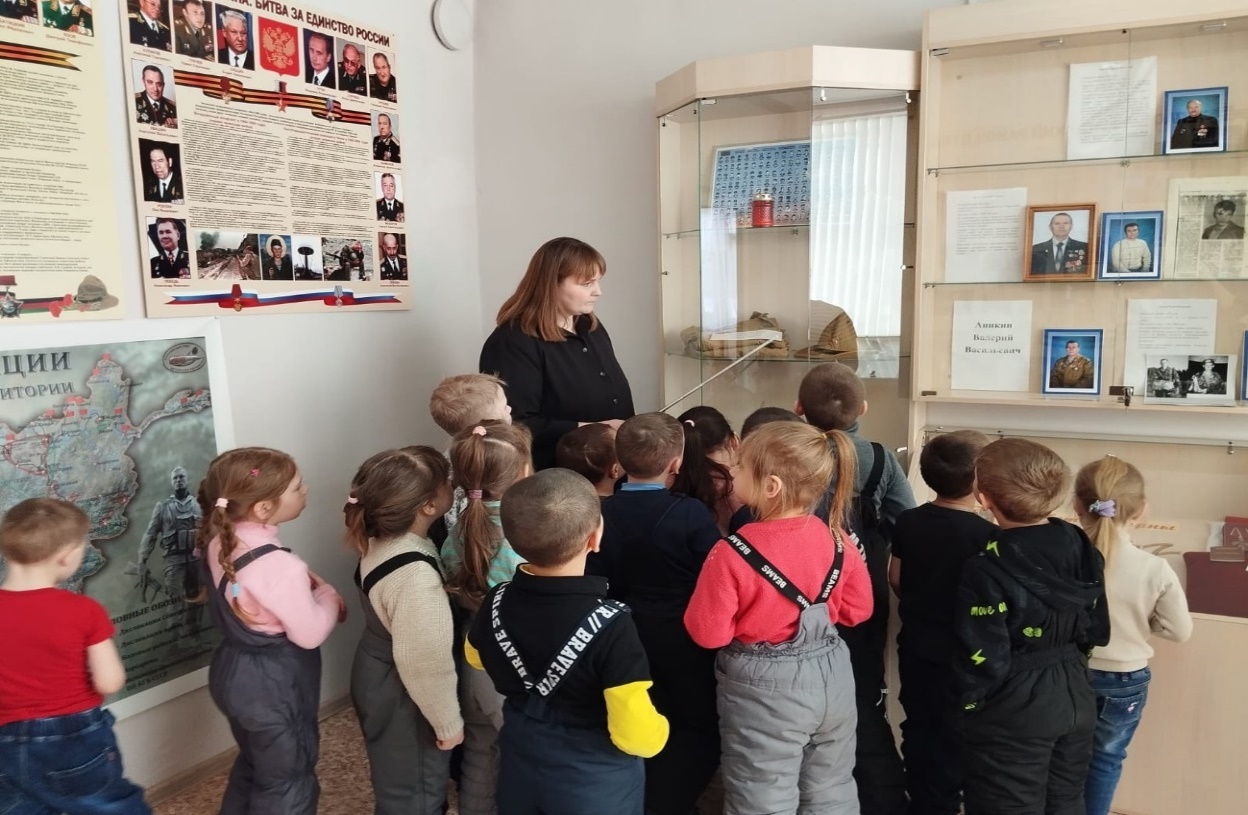 Посещение библиотеки, музеев «Горница» и «Боевой славы»  СОШ №2
[Speaker Notes: Посещение библиотеки, музеев «Горница» и «Боевой славы»  СОШ №2]
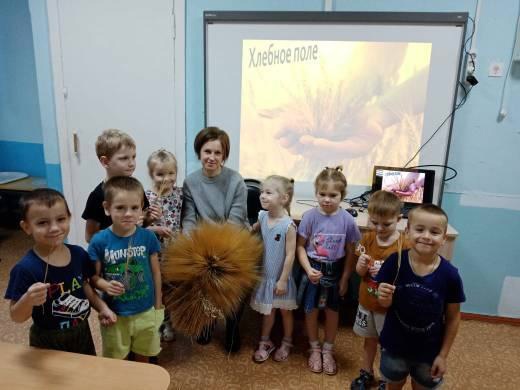 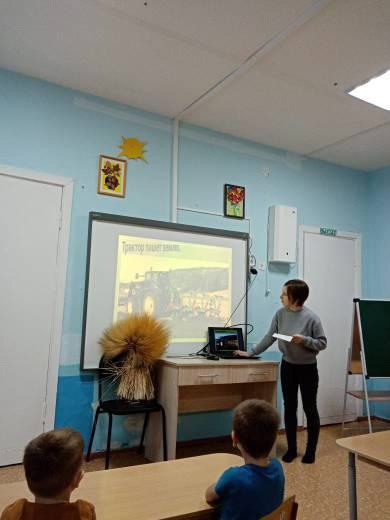 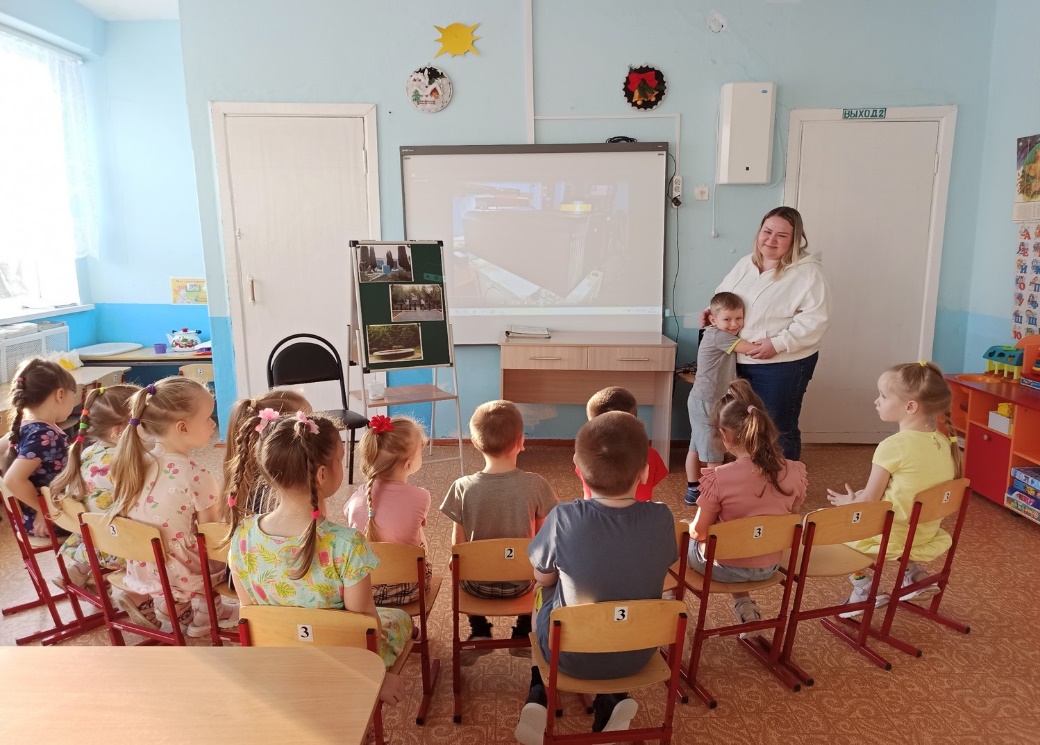 Взаимодействие с семьей
[Speaker Notes: Взаимодействие с семьей]
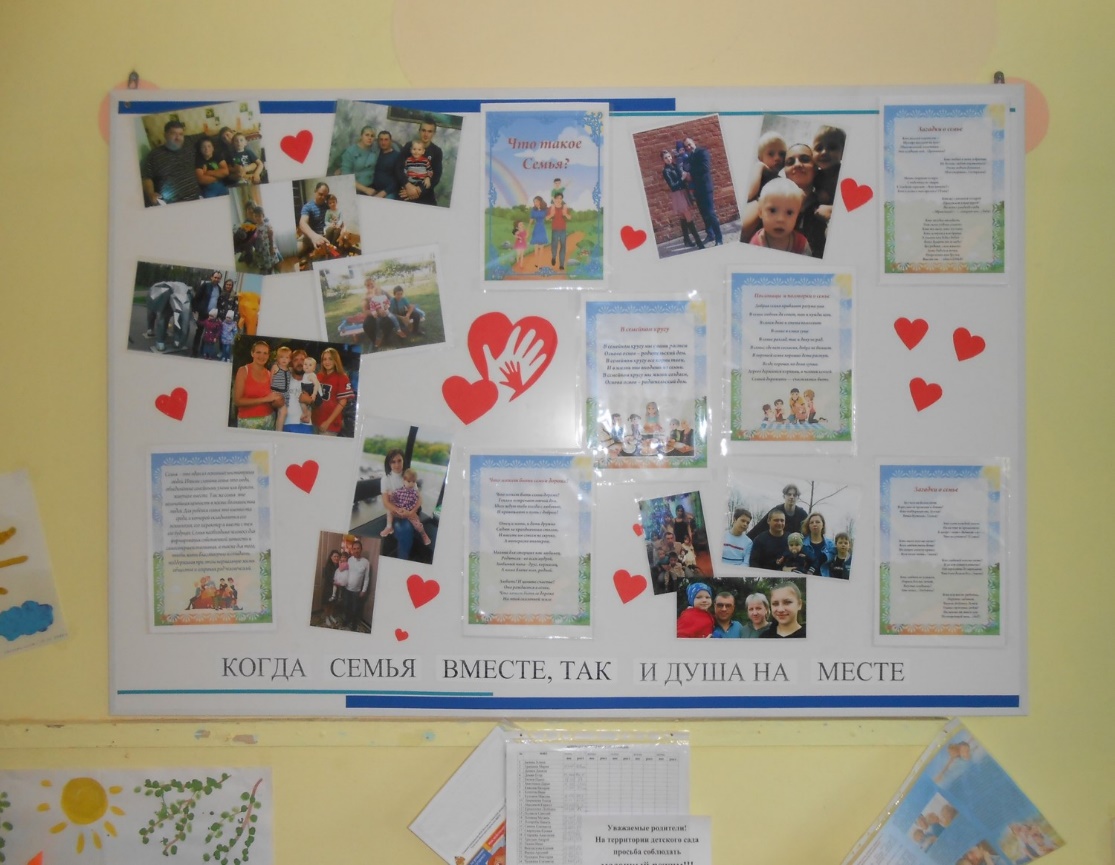 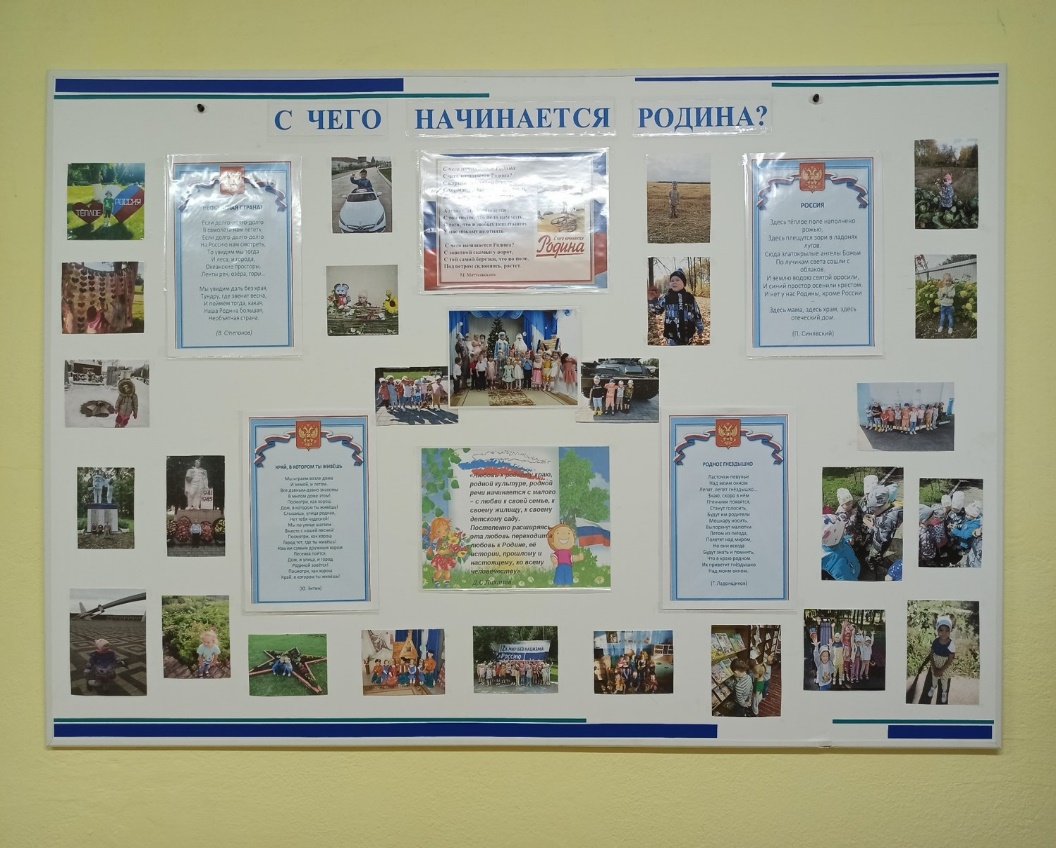 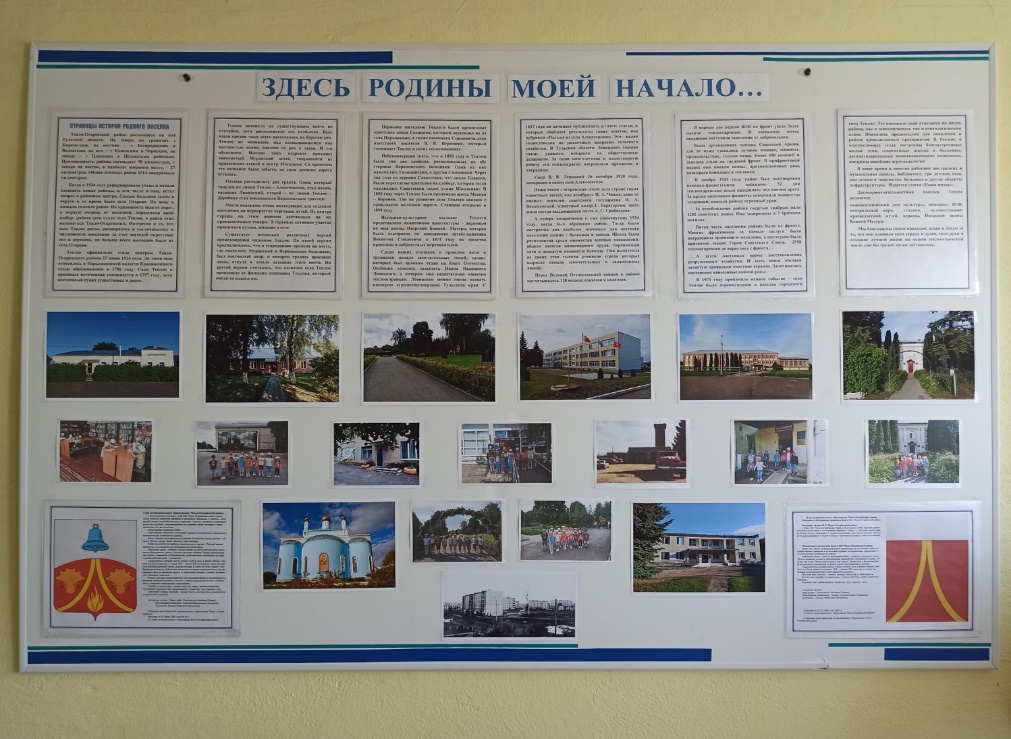 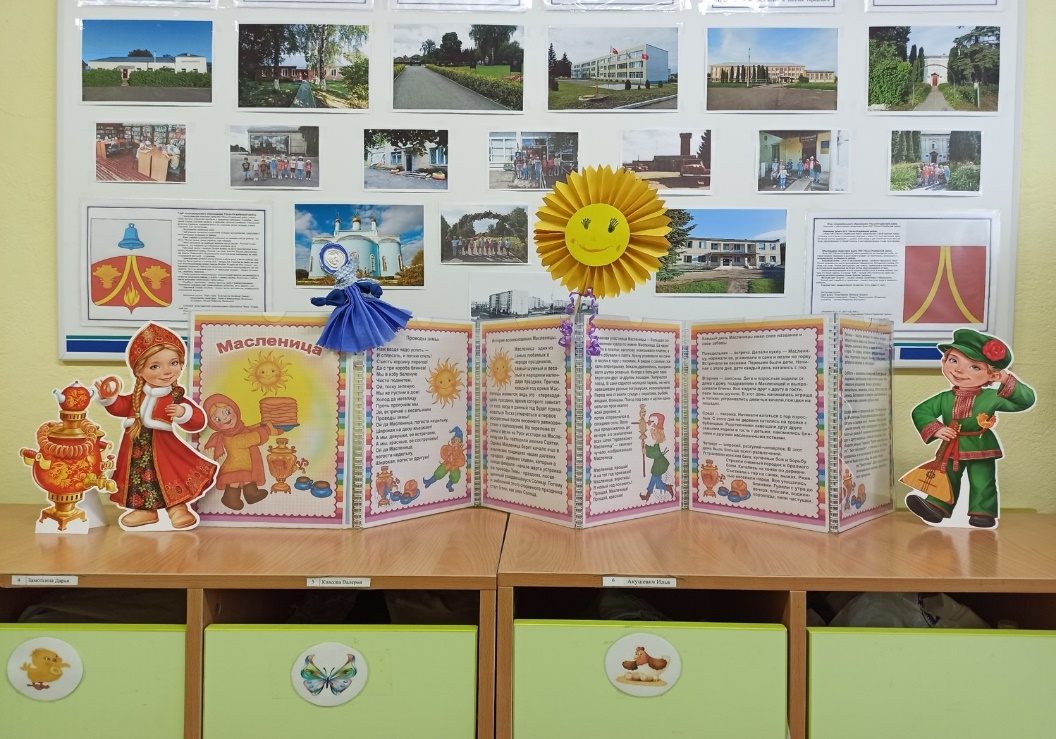 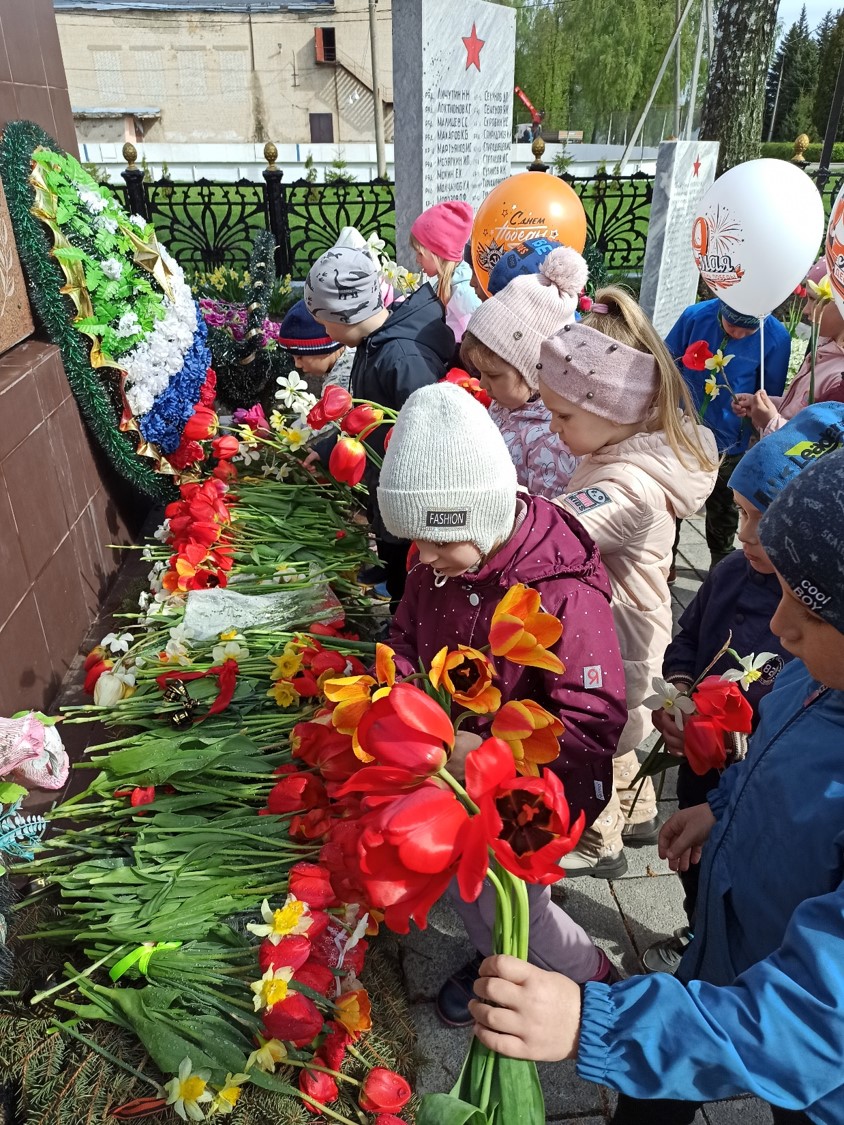 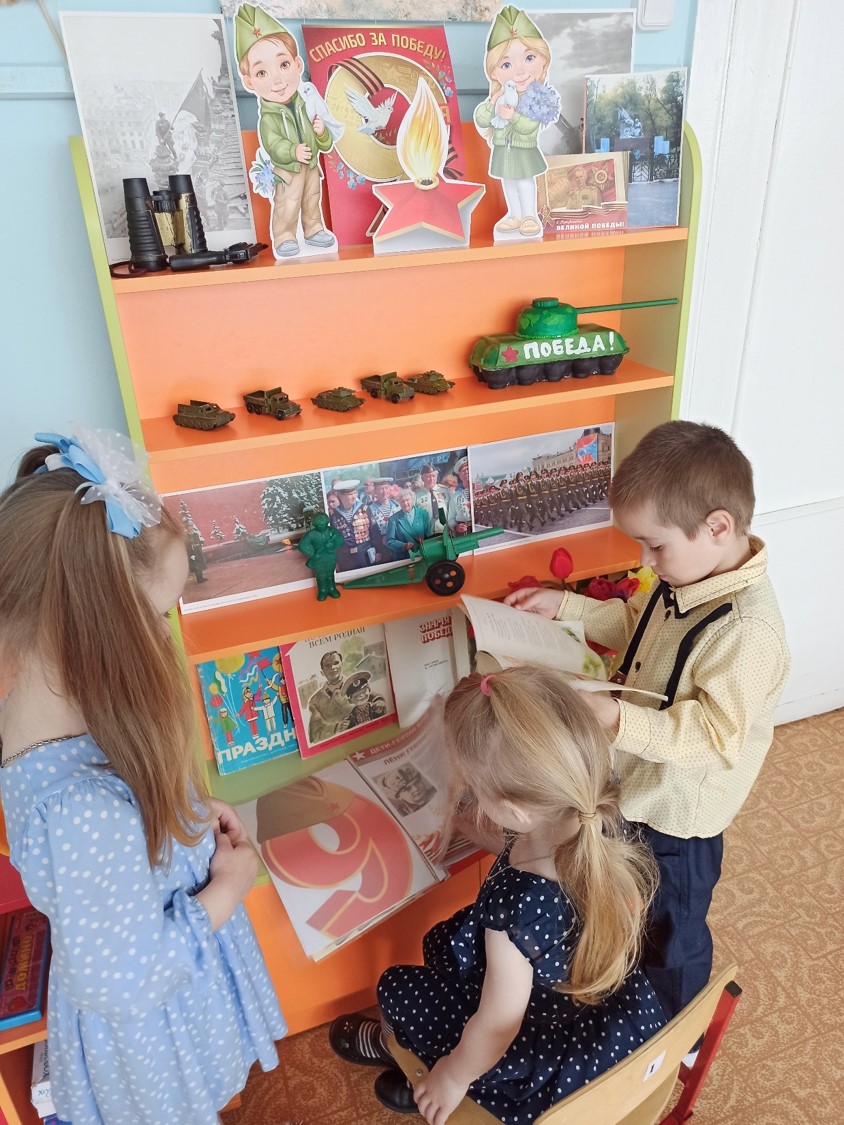 Мир солдаты защищали, Жизнь они за нас отдали.
Сохраним в сердцах своих Память светлую о них!
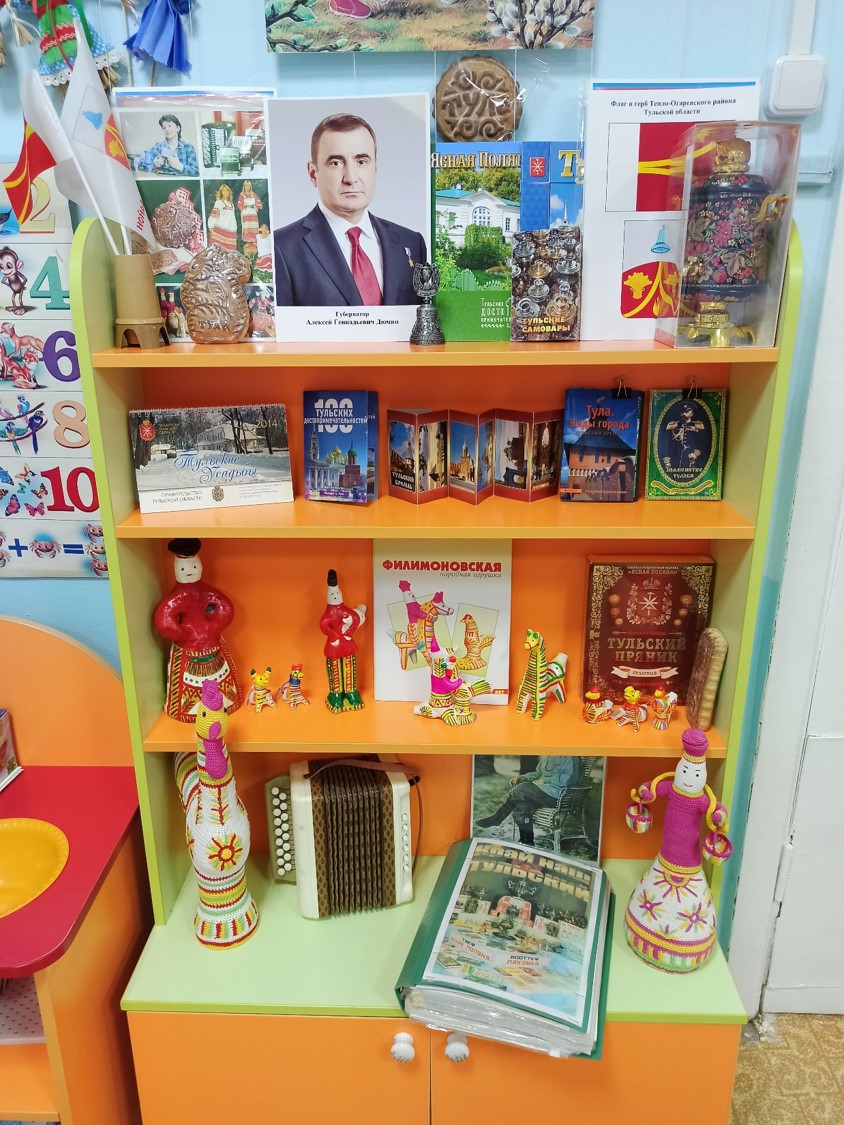 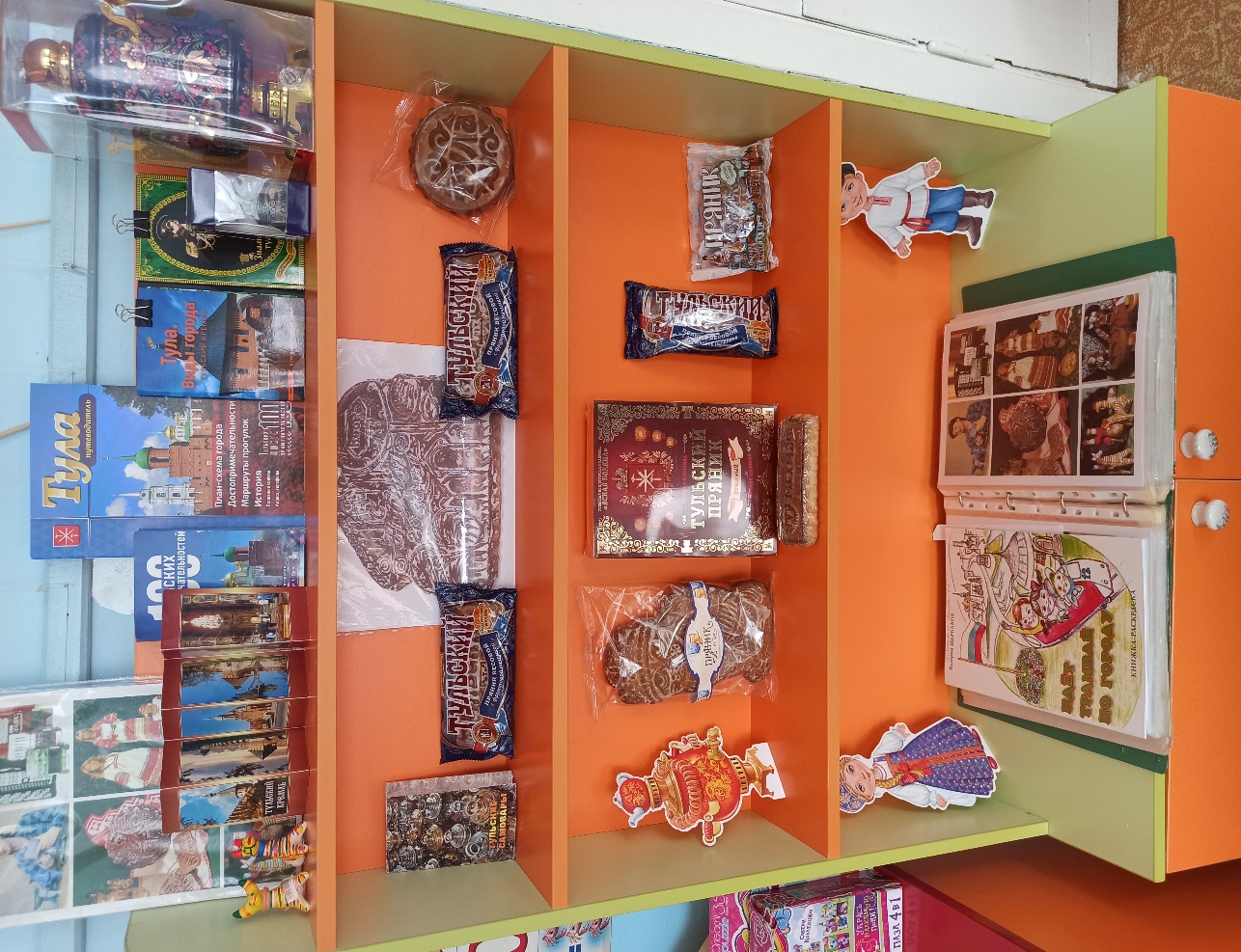 Развивающая предметно-пространственная среда моделируется в зависимости от изучаемой темы
[Speaker Notes: Развивающая предметно-пространственная среда моделируется в зависимости от изучаемой темы]
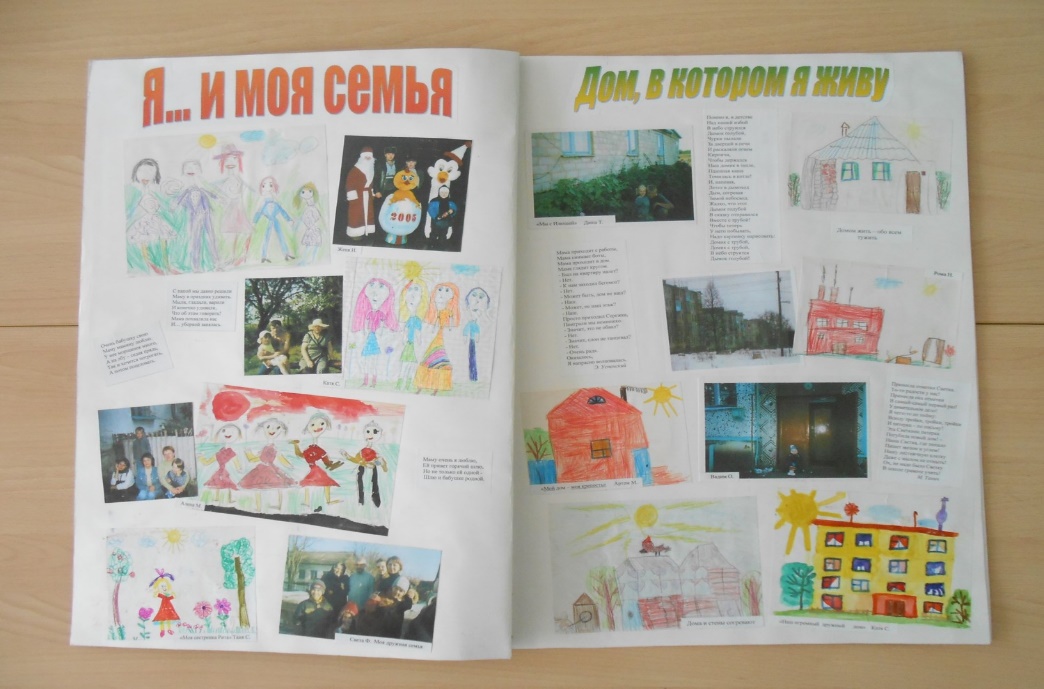 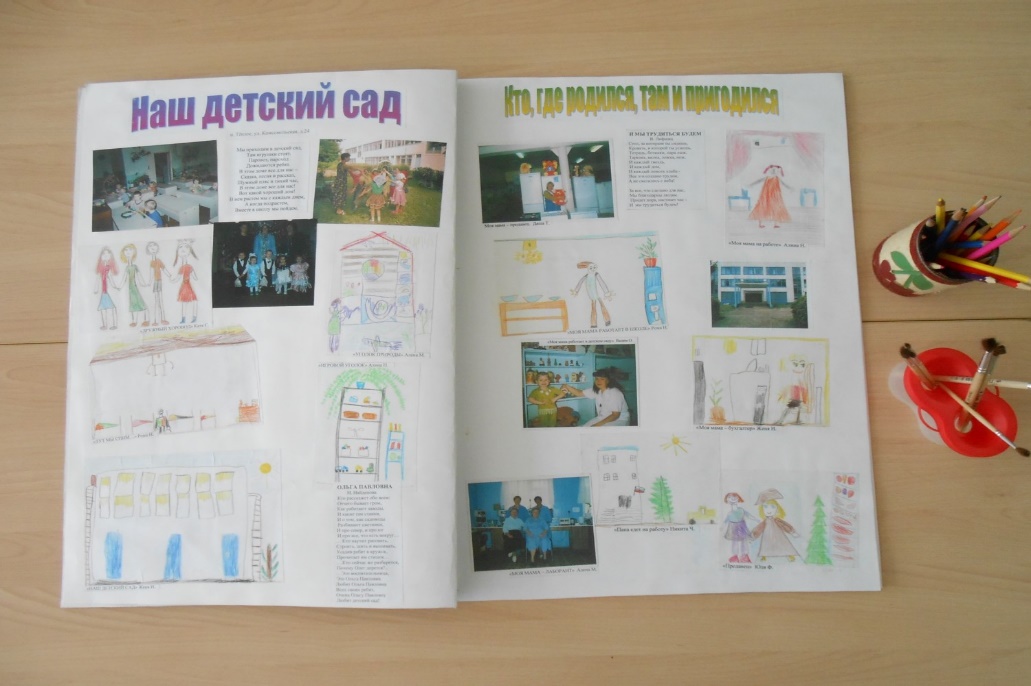 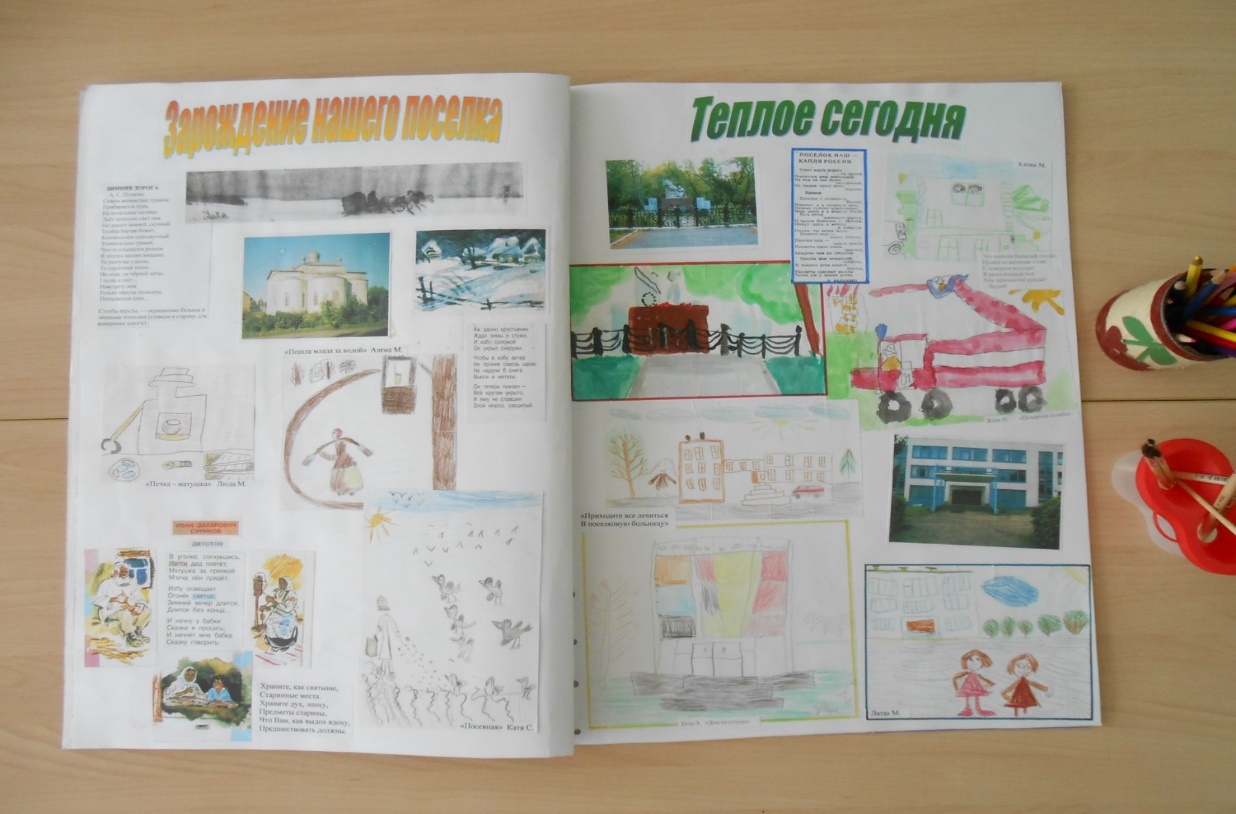